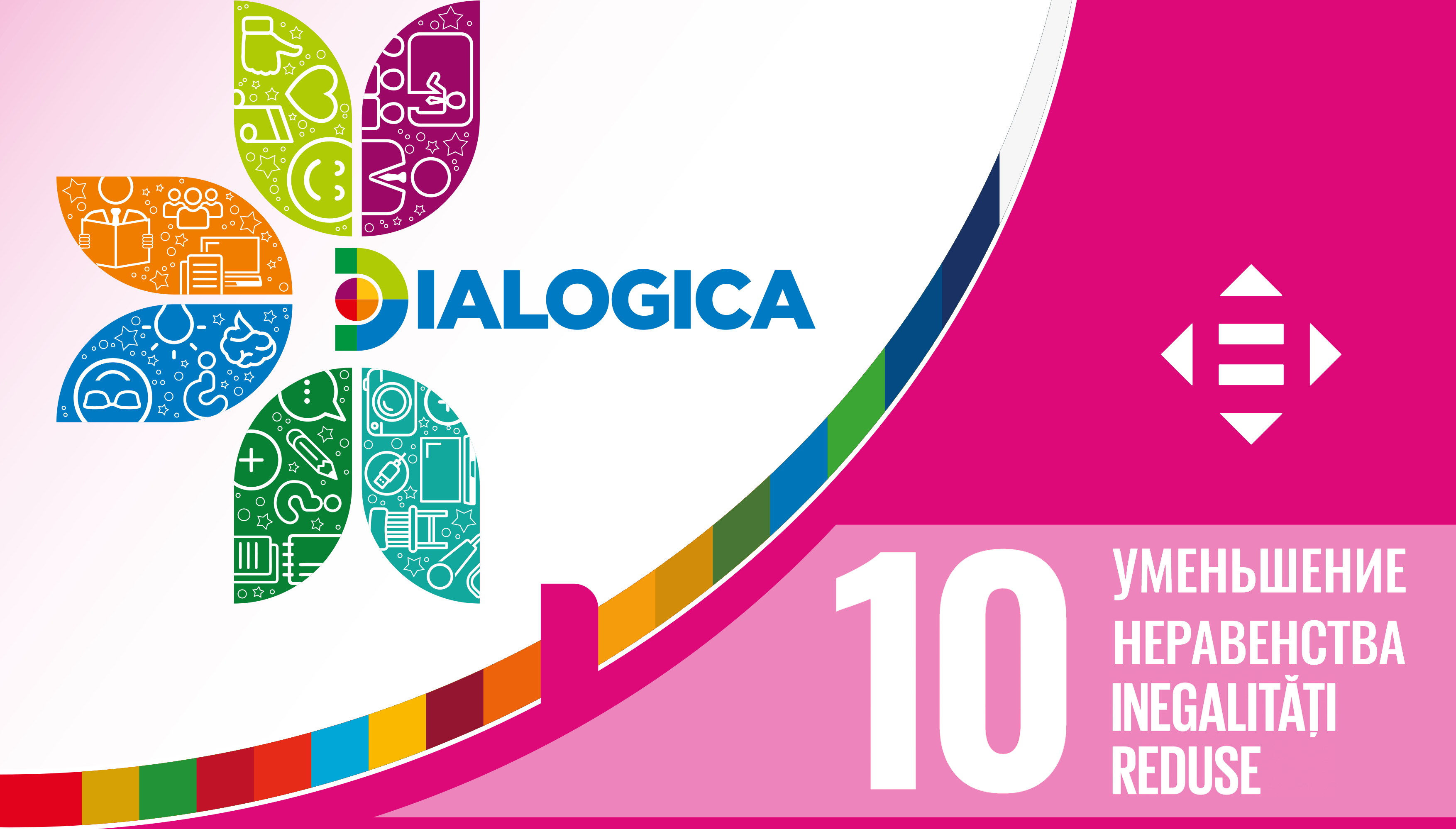 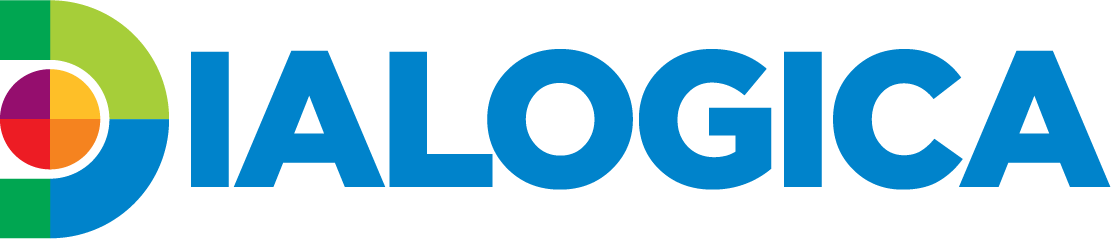 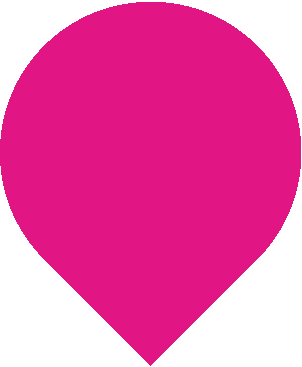 1   ВОПРОС/ÎNTREBARE
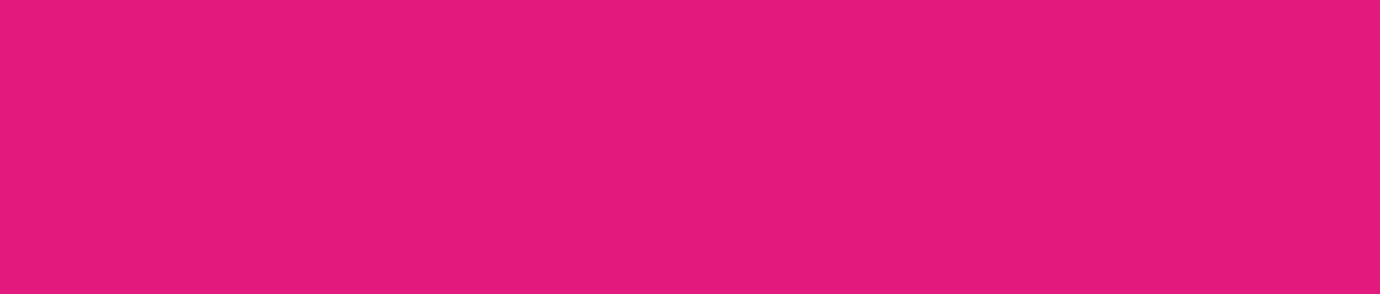 Бауыржан – активист в сфере защиты прав ВИЧ-положительных молодых людей. 
Он верит, что социальная интеграция ВИЧ-инфицированных затруднена из-за 
мифических опасений населения. Чтобы искоренить их, он стал в центре города 
рядом с плакатом, призывающем… 
Bauyrzhan este un activist în domeniul respectării drepturilor tinerilor HIV-pozitivi. 
El consideră că integrarea socială a persoanelor infectate cu HIV este dificilă din cauza 
fricilor fără de motiv ale populației. Pentru a le eradica, băiatul a venit în centrul unui 
oraș și a stat alături de un poster ce îndemna trecătorii… 
1. читать новости / să citească știrile.
2. обняться / să-l cuprindă.
3. не сдавать кровь / să nu doneze sânge.
4. игнорировать ВИЧ-инфицированных / să ignore persoanele HIV-pozitive.
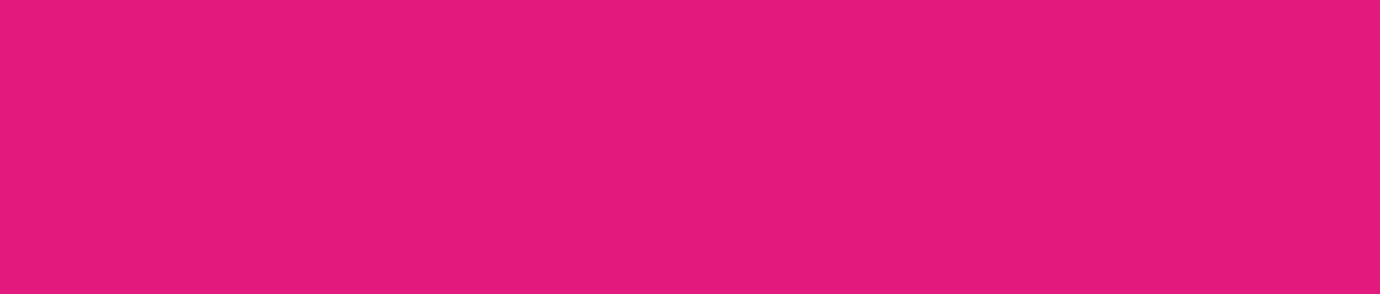 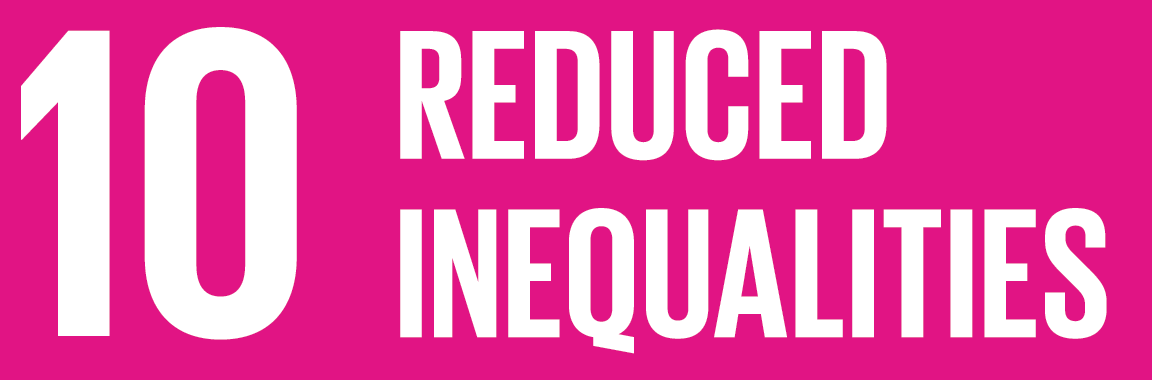 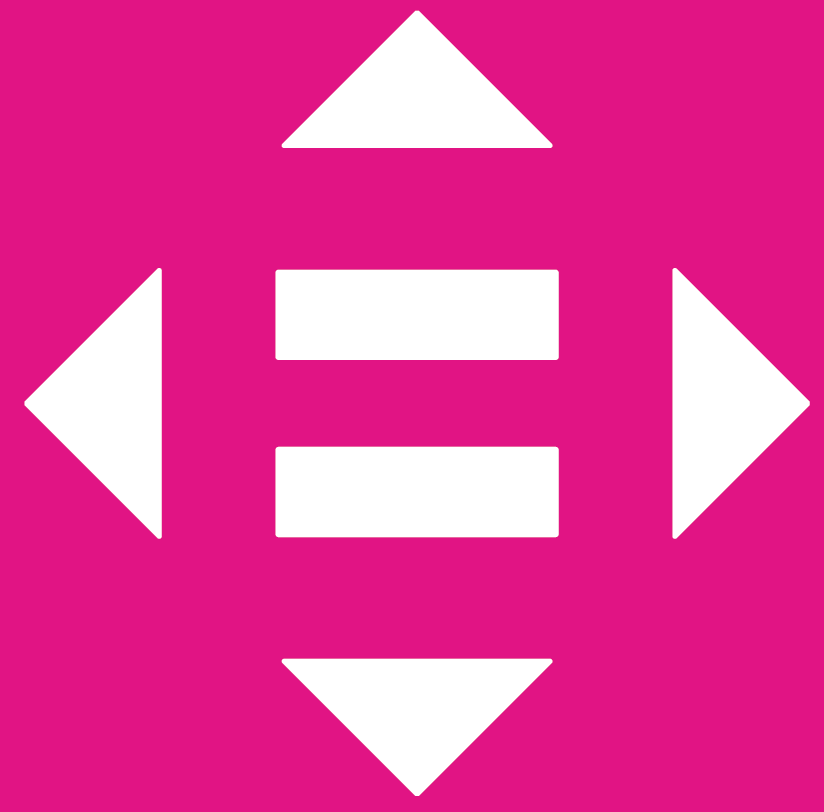 1 БАЛЛ/PUNCT
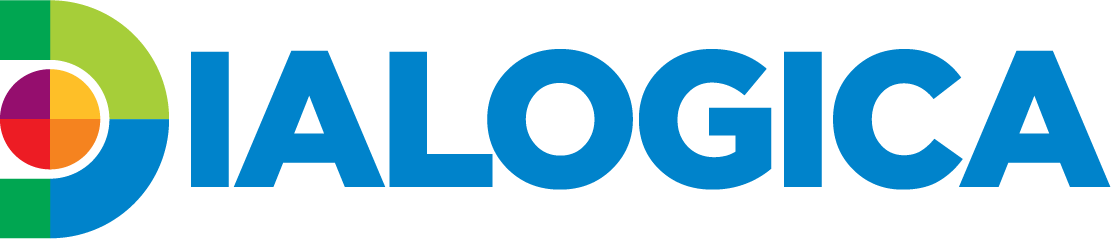 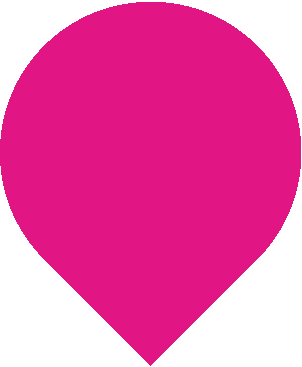 1   ОТВЕТ/RĂSPUNS
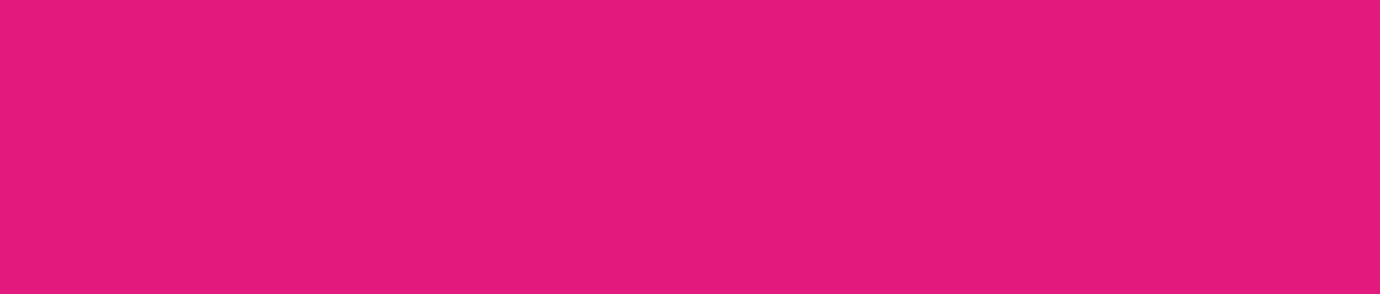 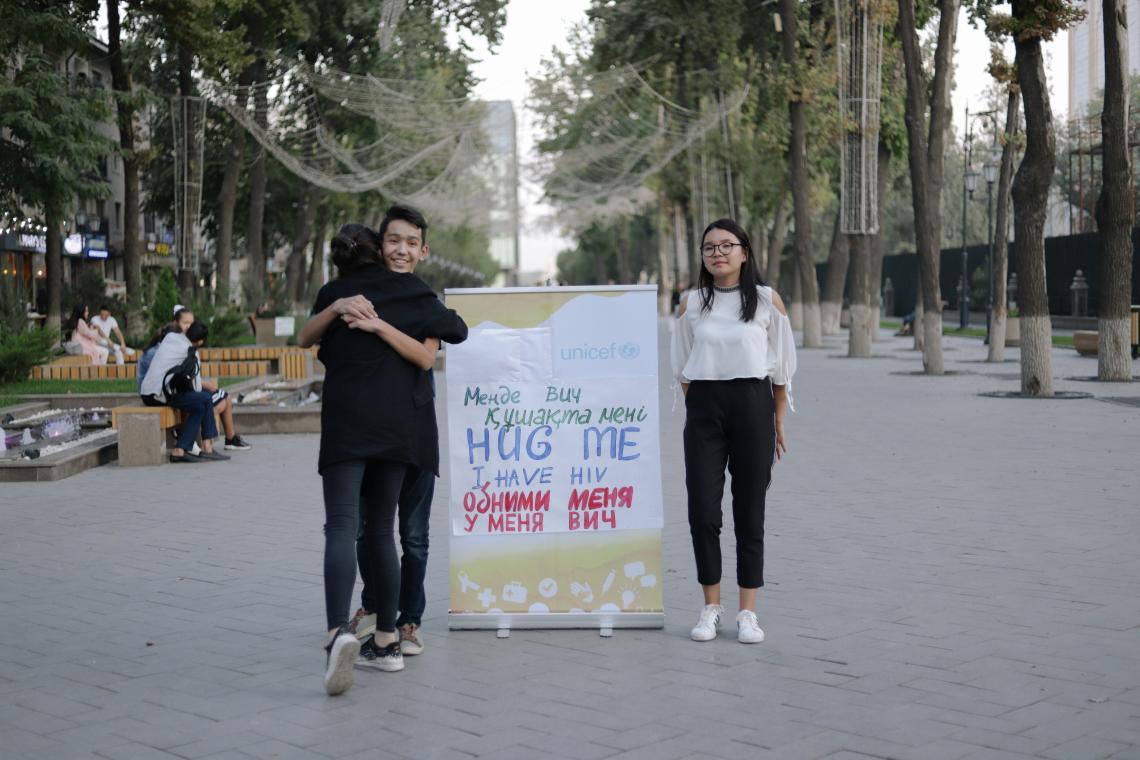 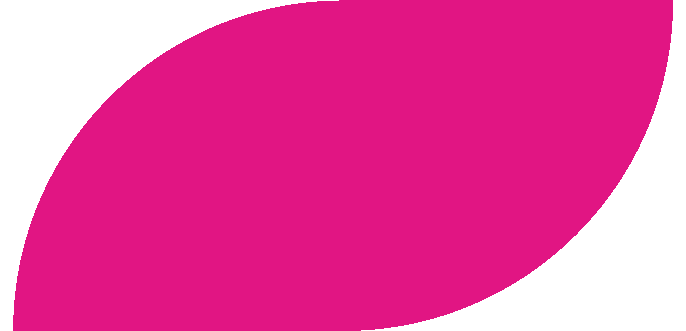 2. обняться / 
să-l cuprindă
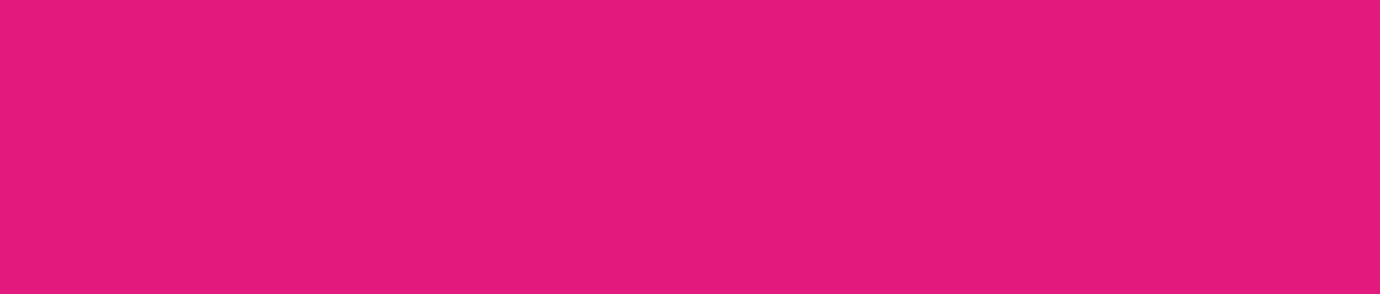 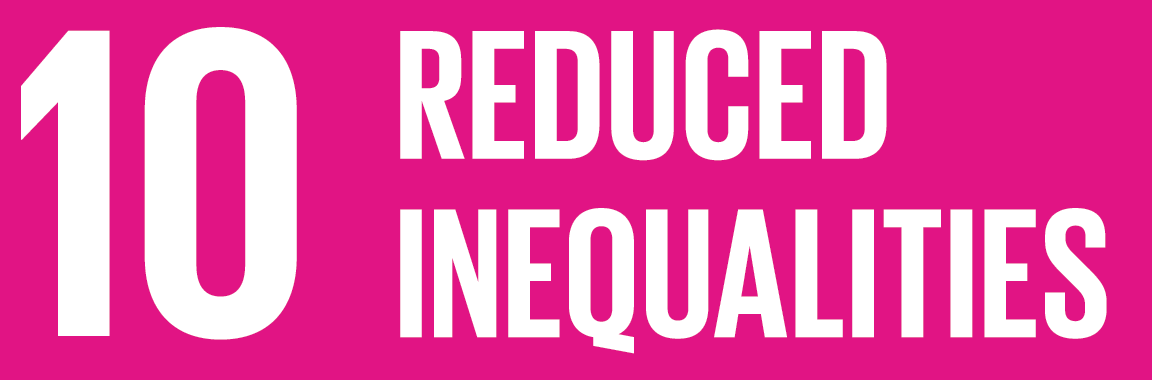 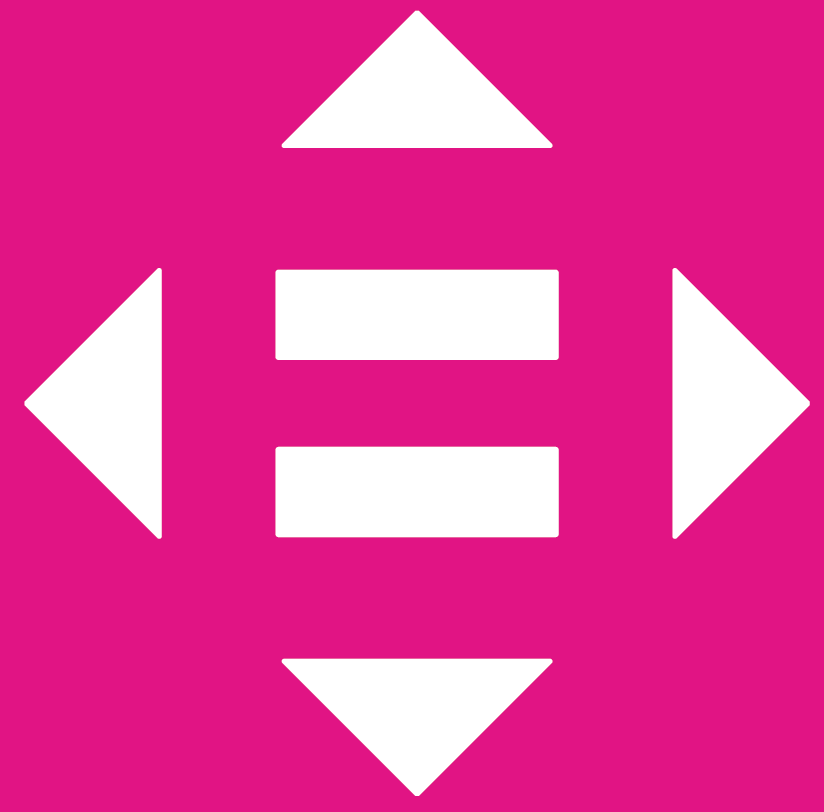 1 БАЛЛ/PUNCT
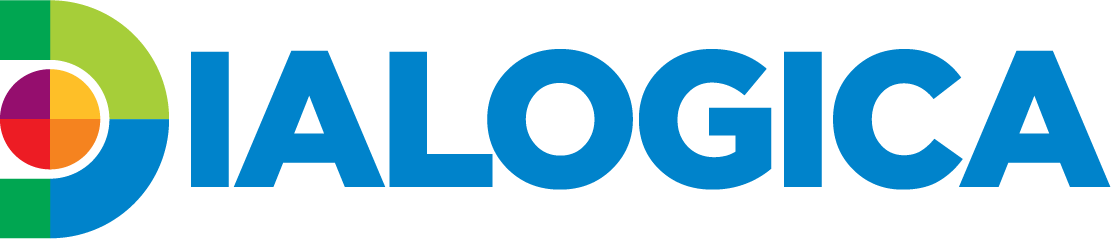 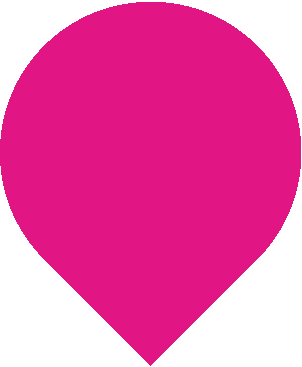 2   ВОПРОС/ÎNTREBARE
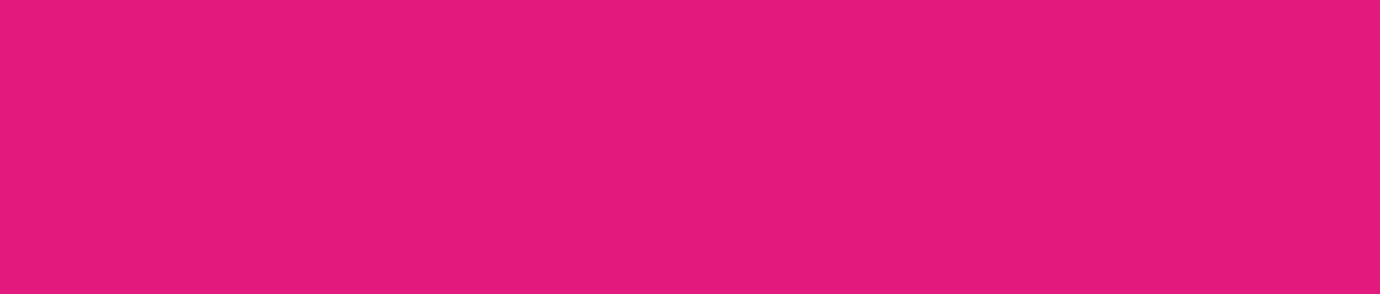 Внимание! В этом вопросе может быть больше правильных вариантов ответа, 
или не быть их вовсе. Если вариантов больше одного, выберите все правильные.
Atenție! Această întrebare poate avea mai multe opțiuni de răspuns corecte, sau nici una. 
Dacă există mai multe - selectați-le pe toate corecte.
В Конвенции о правах ребёнка признается его право на:
Convenția privind Drepturile copilului recunoaște dreptul la: 
1. отдых / odihnă
2. образование / educație
3. свободу мысли, совести и религии / libertatea de gândire, conștiință și religie
4. защиту от физического и психологического насилия / protecție împotriva 
     abuzurilor fizice și psihologice
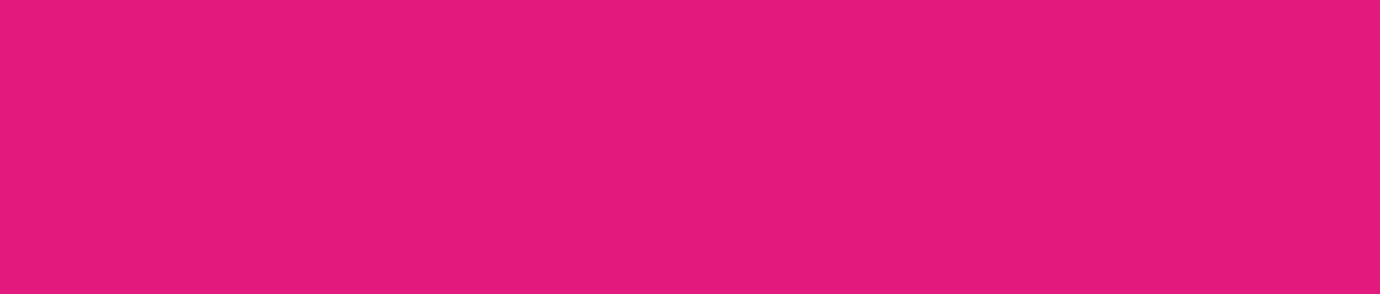 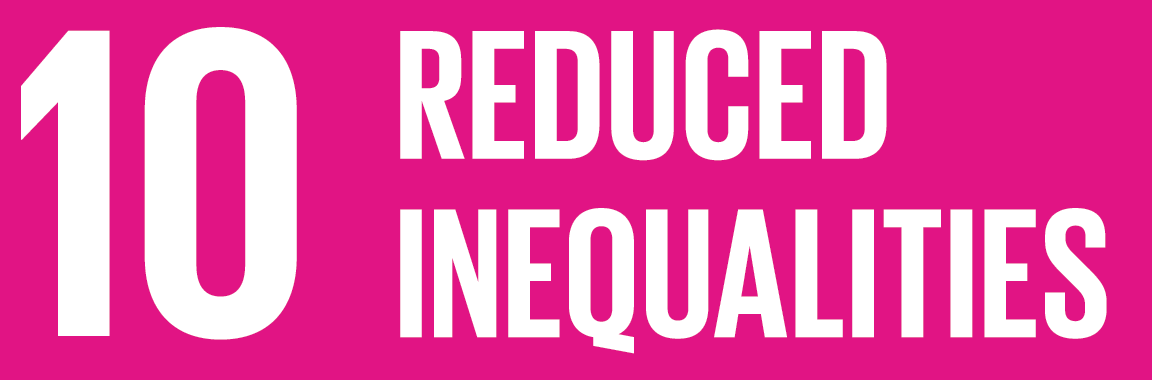 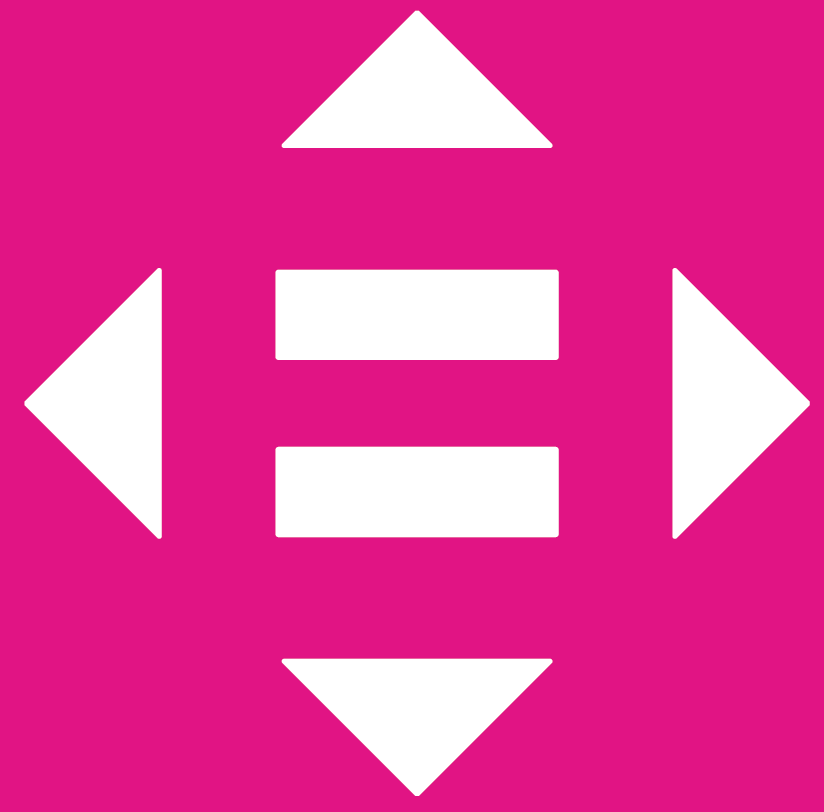 1 БАЛЛ/PUNCT
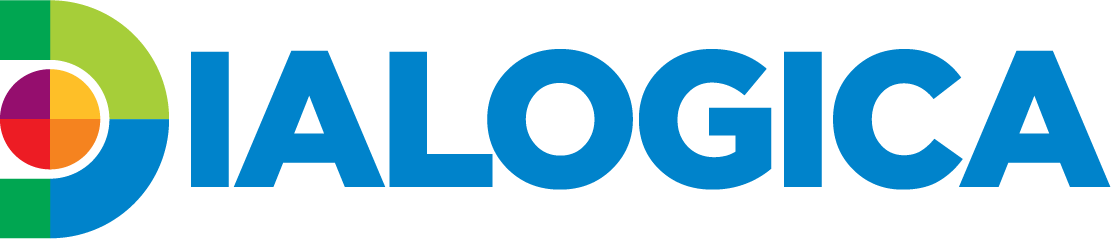 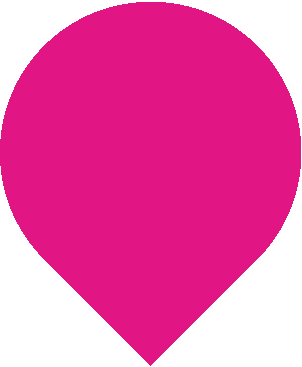 2   ОТВЕТ/RĂSPUNS
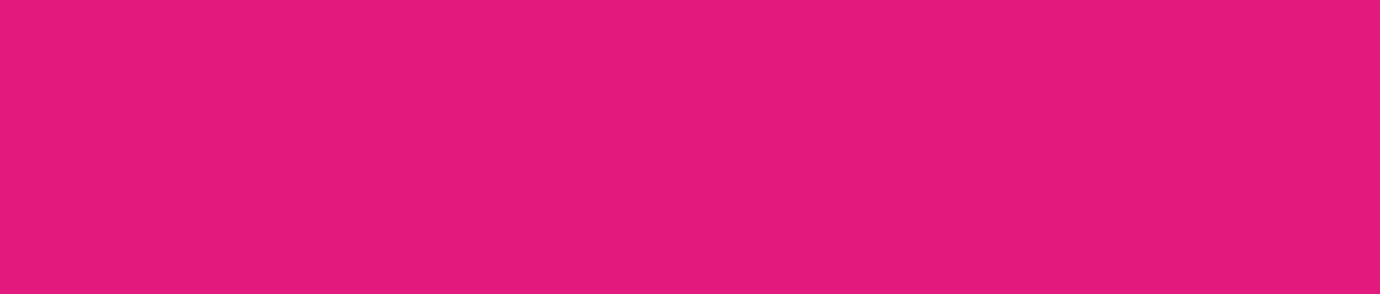 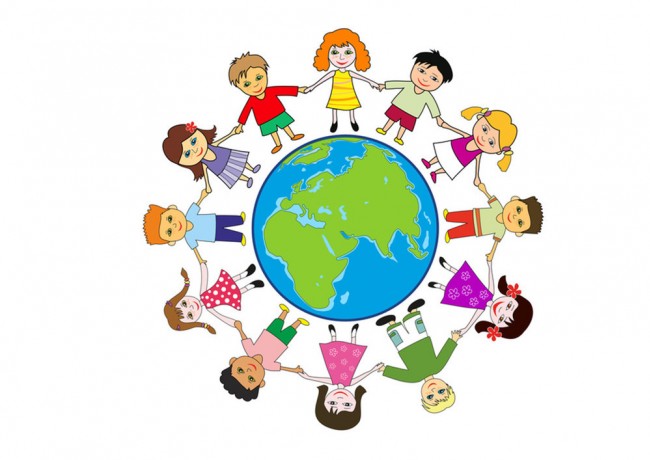 1, 2, 3, 4
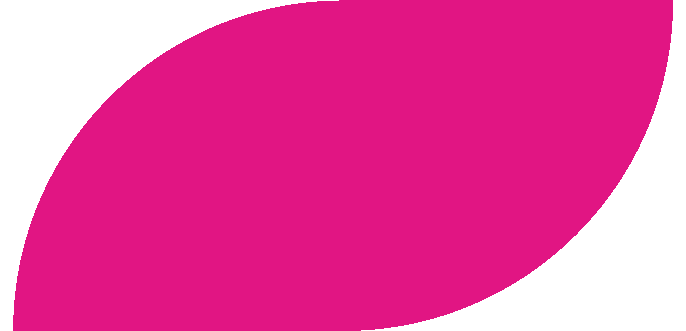 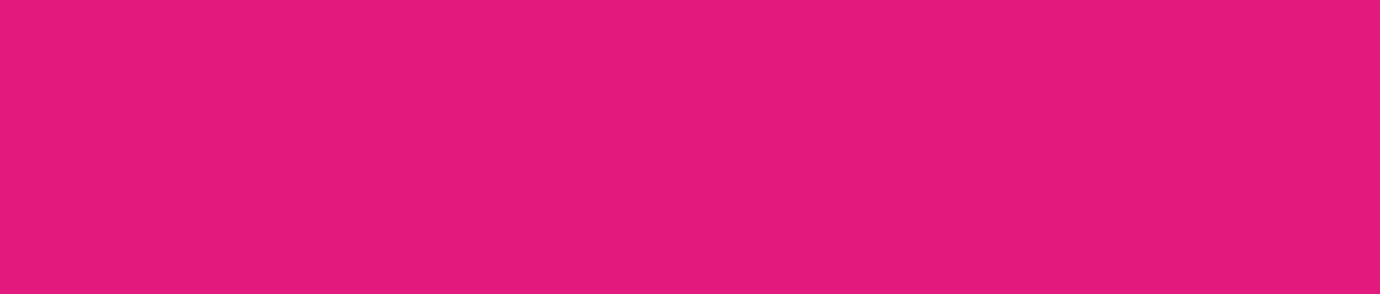 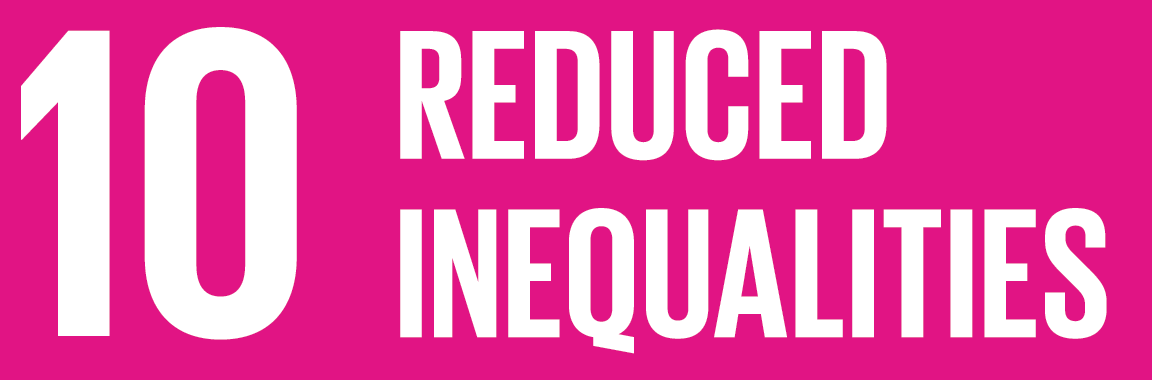 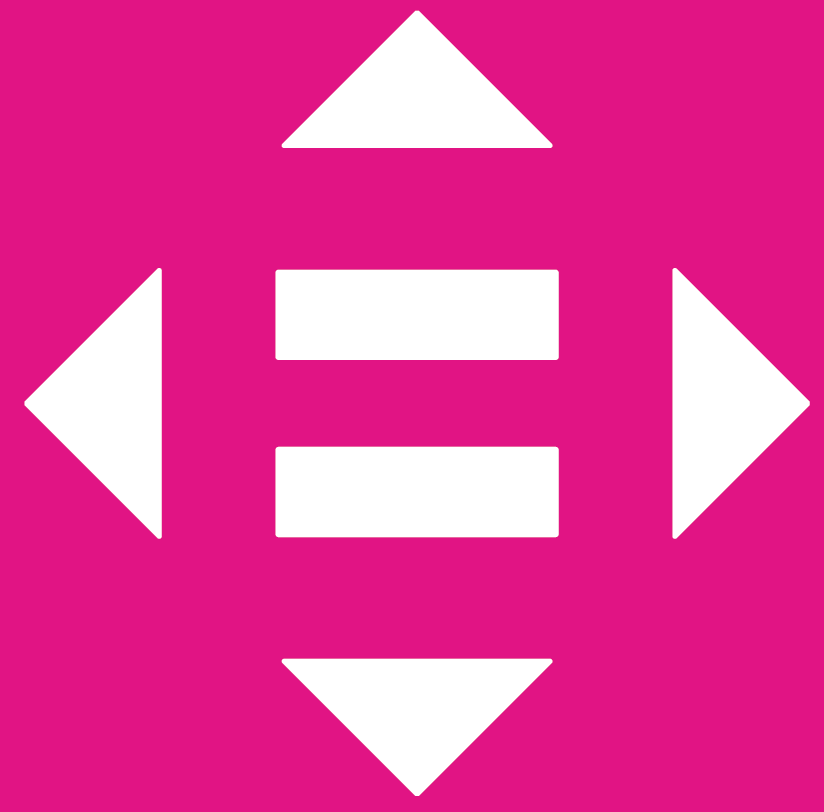 1 БАЛЛ/PUNCT
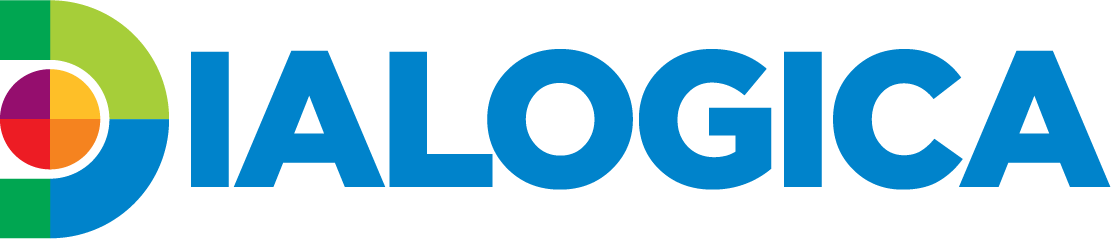 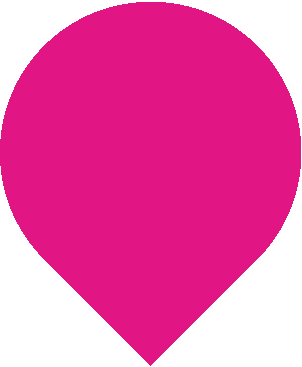 3   ВОПРОС/ÎNTREBARE
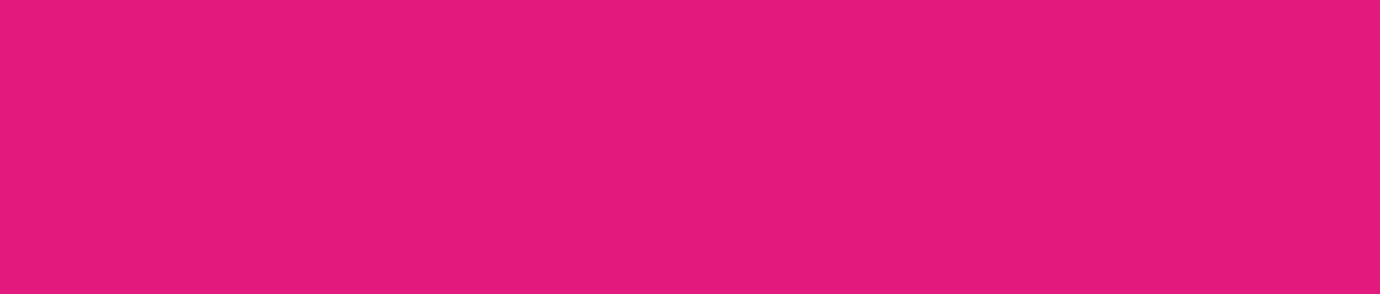 Вайоминг получил прозвище «Штат равноправия», потому что в 1869 году 
власти штата впервые в США… 
Wyoming a primit porecla de ”Stat al Egalității” deoarece în anul 1869, pentru 
prima dată în istoria SUA, autoritățile locale… 
1. разрешили людям с проблемами зрения участвовать в маршах / au permis 
	   persoanelor cu probleme ale vederii să participe la demonstrații.
2. предоставили избирательное право женщинам / au acordat femeilor dreptul 
     de a vota.
3. провели выборы / au permis desfășurarea alegerilor.
4. открыли завод по производству весов / au deschis o fabrică de producție a   
     cântarelor.
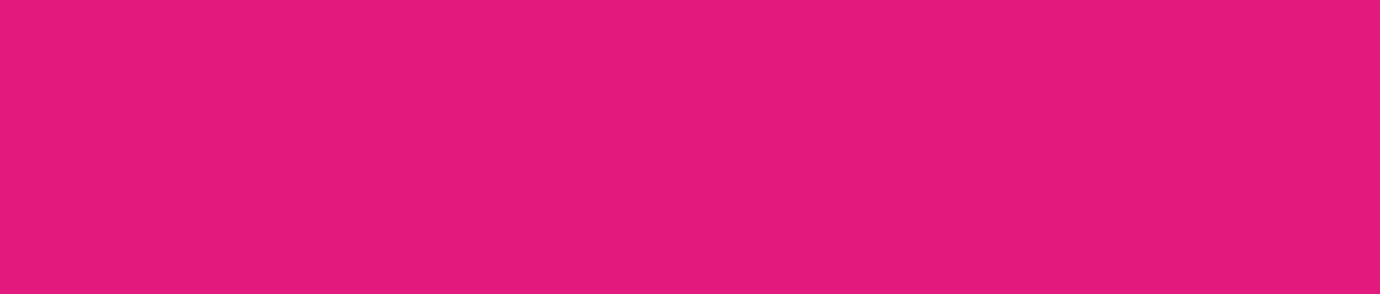 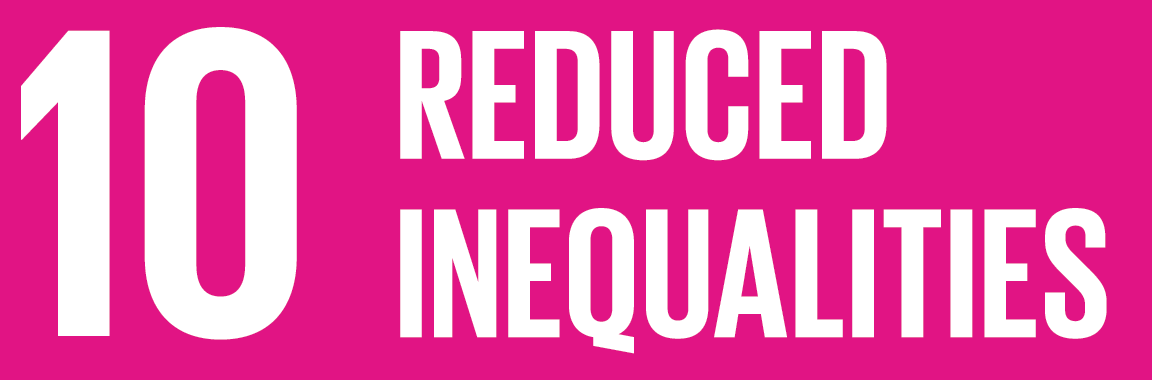 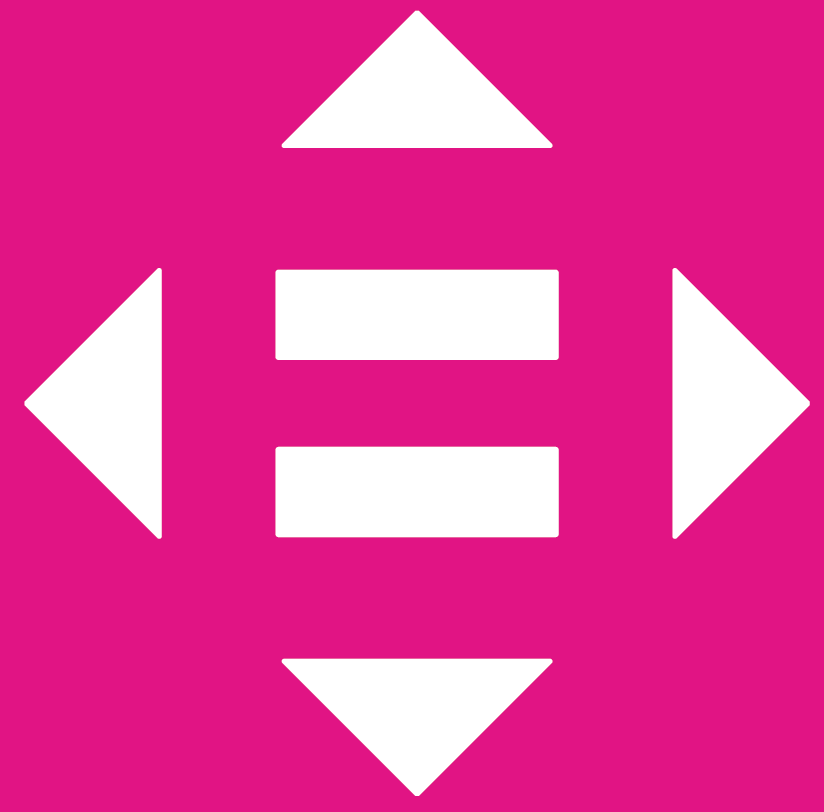 1 БАЛЛ/PUNCT
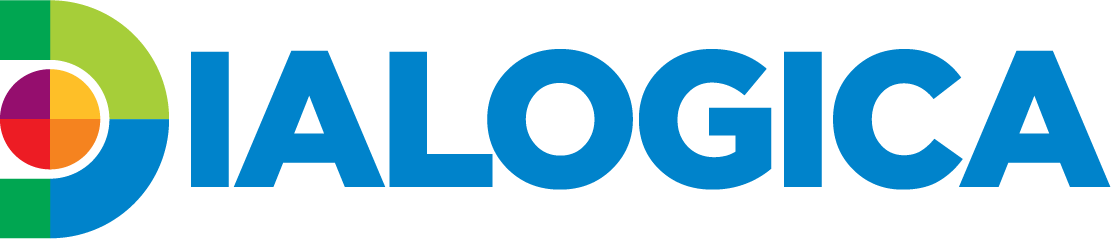 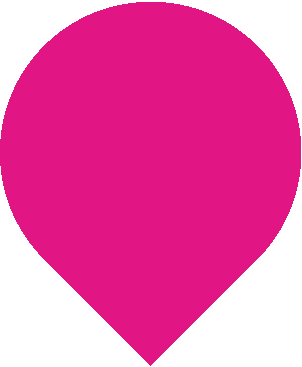 3   ОТВЕТ/RĂSPUNS
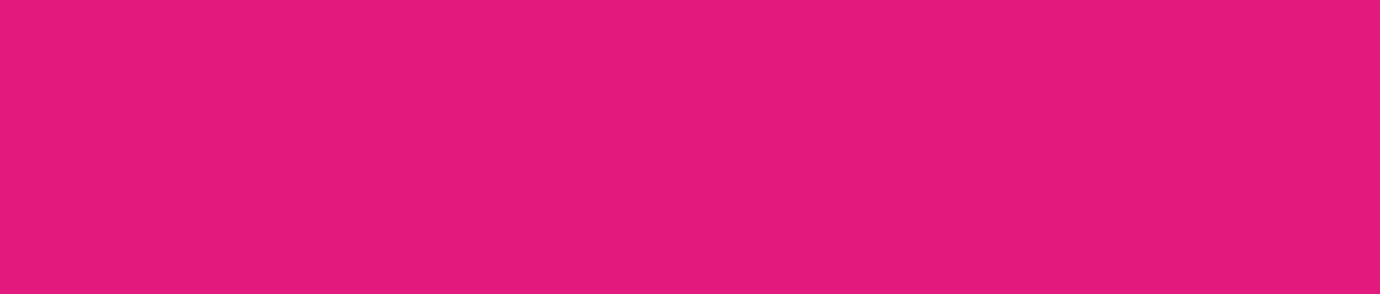 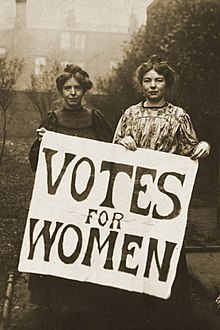 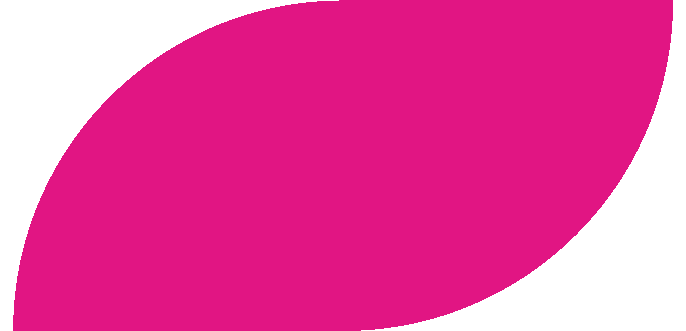 2. предоставили 				избирательное право 	женщинам / au acordat   femeilor dreptul de a vota
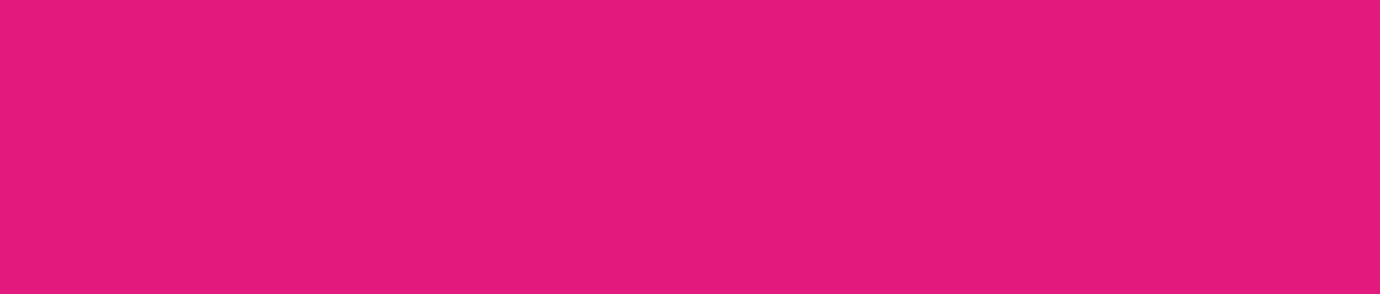 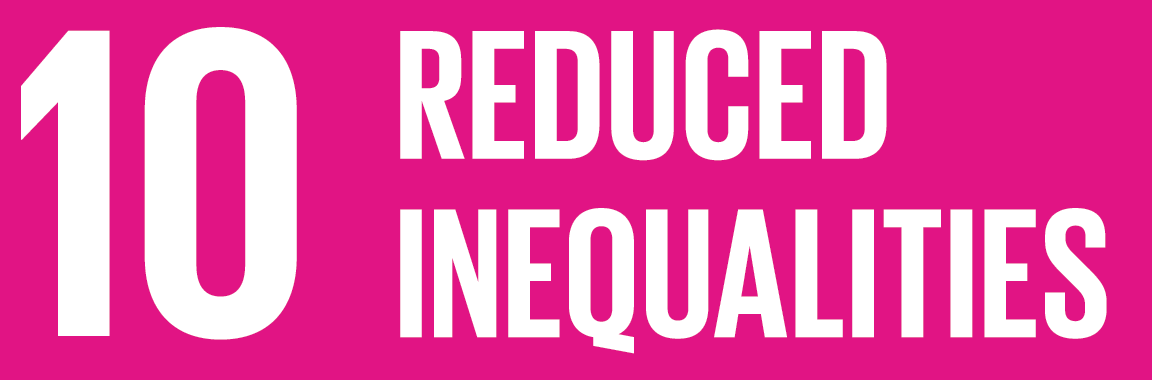 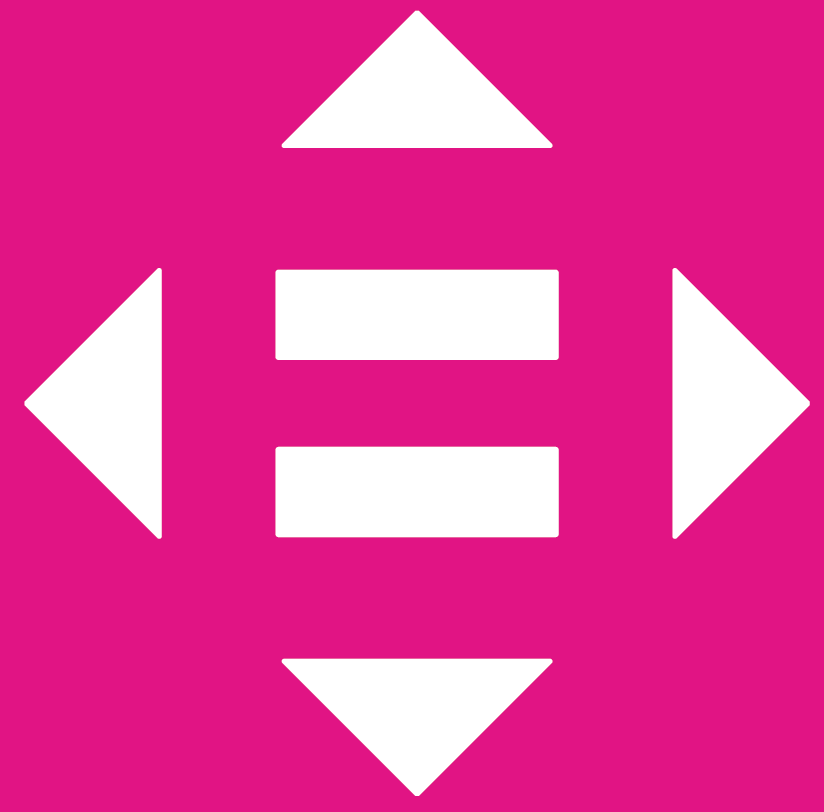 1 БАЛЛ/PUNCT
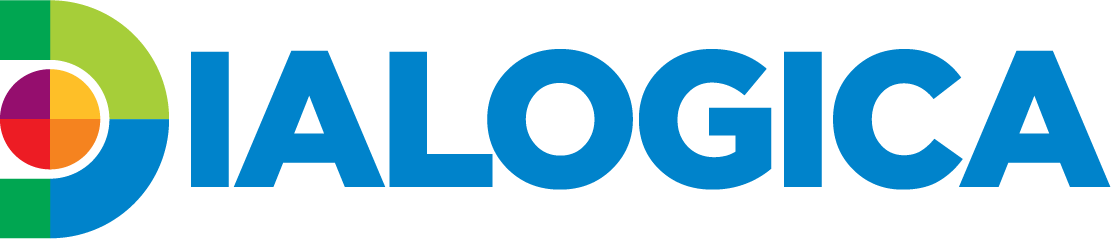 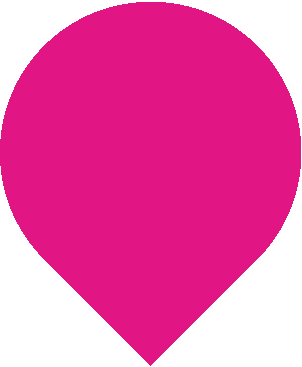 4   ВОПРОС/ÎNTREBARE
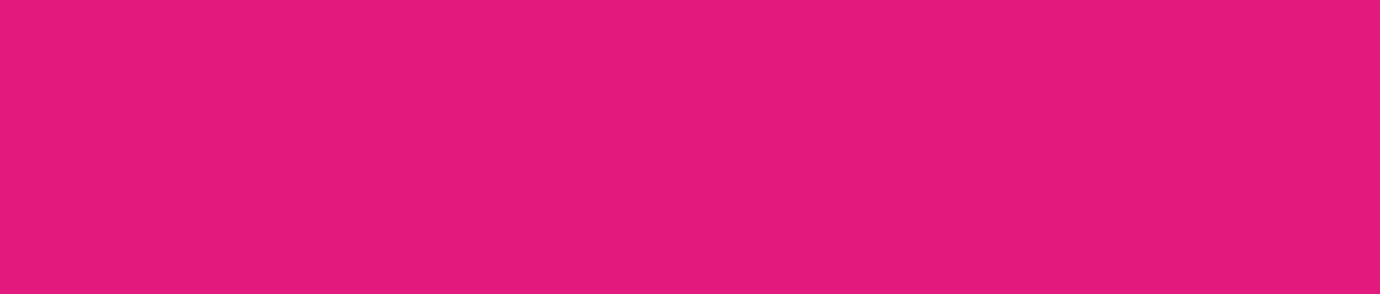 Какого цвета лента – символ поддержки кампании 
против домашнего насилия?
Ce culoare are panglica simbol de susținere a campaniei 
împotriva violenței în familie? 
1. Розовая / Roz
2. Фиолетовая / Violet
3. Красная / Roșu
4. Зелёная / Verde
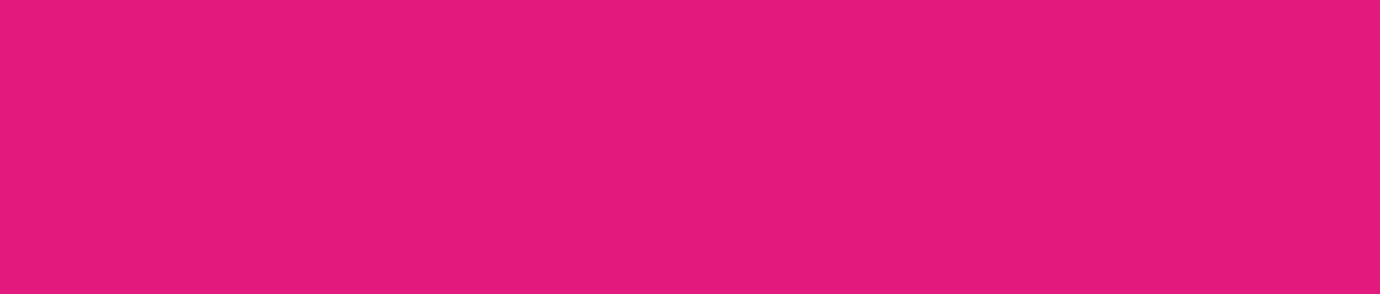 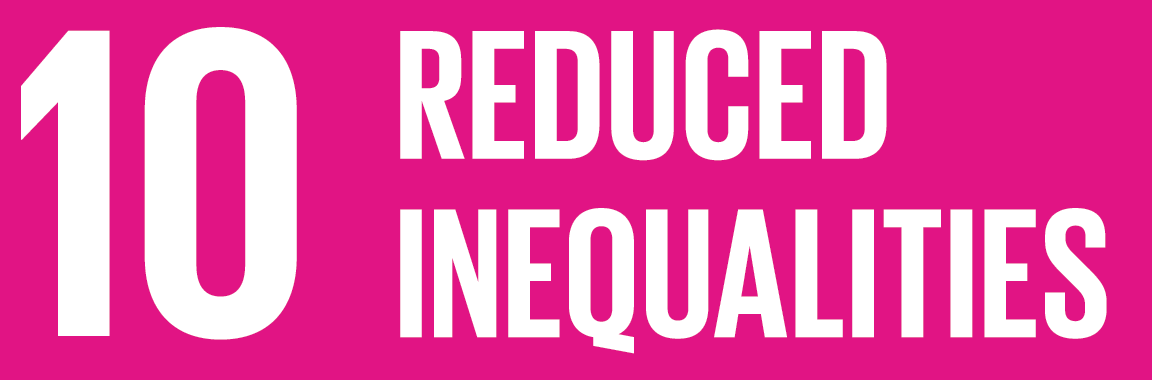 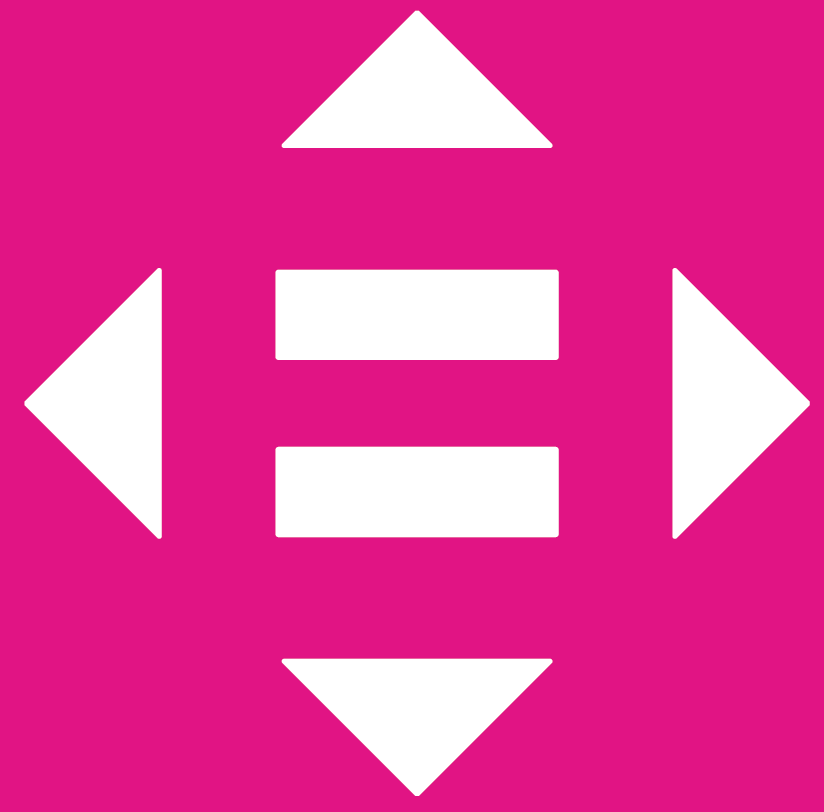 1 БАЛЛ/PUNCT
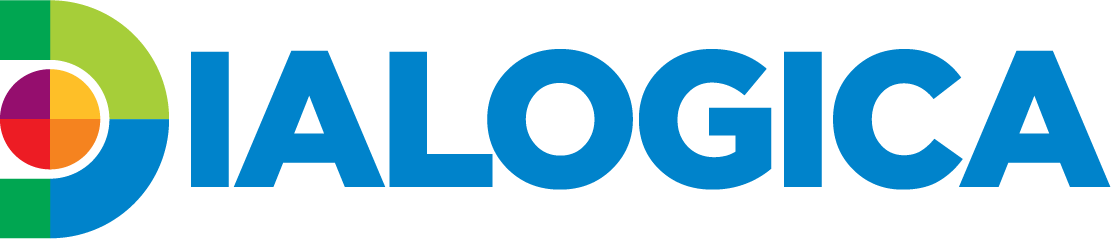 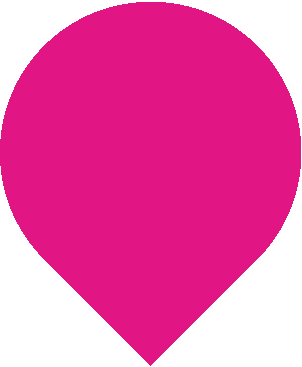 4   ОТВЕТ/RĂSPUNS
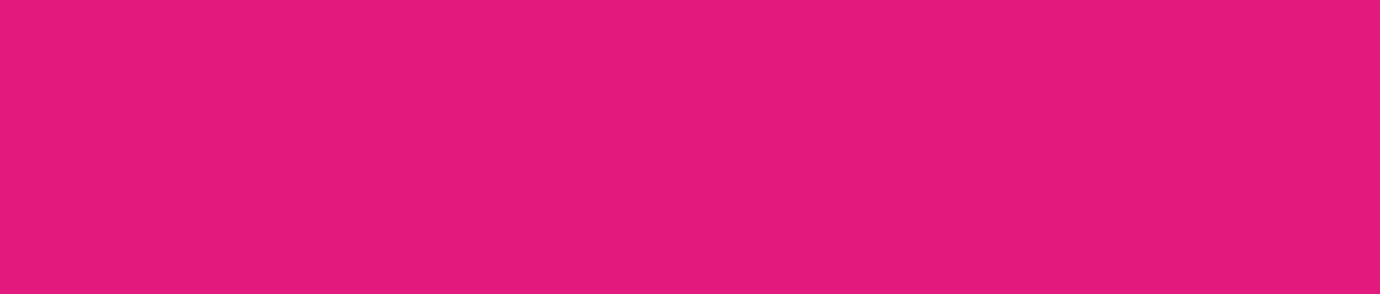 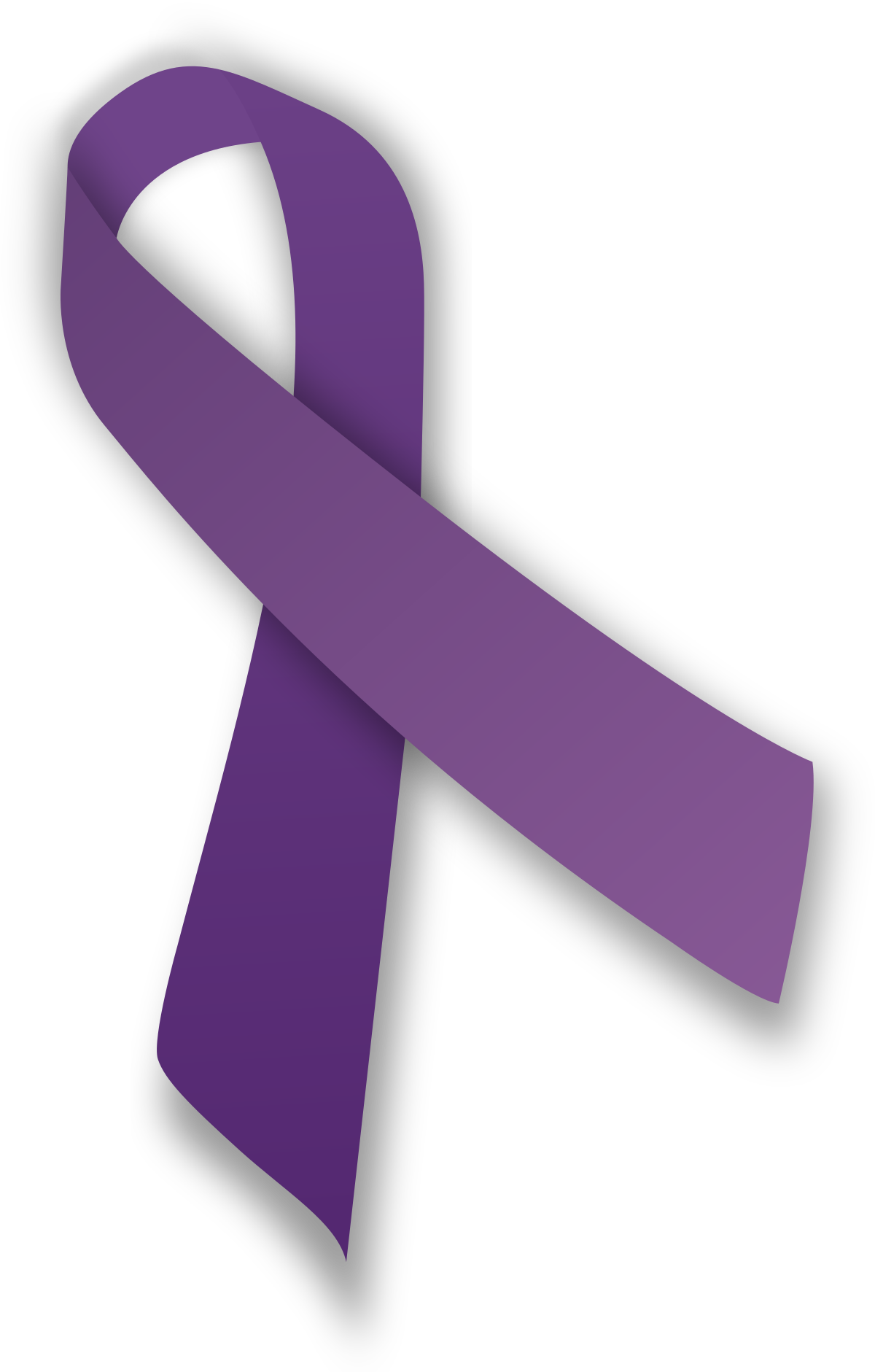 2. Фиолетовая / 
				Violet
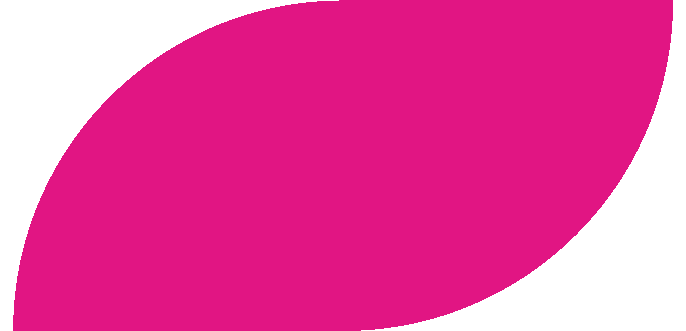 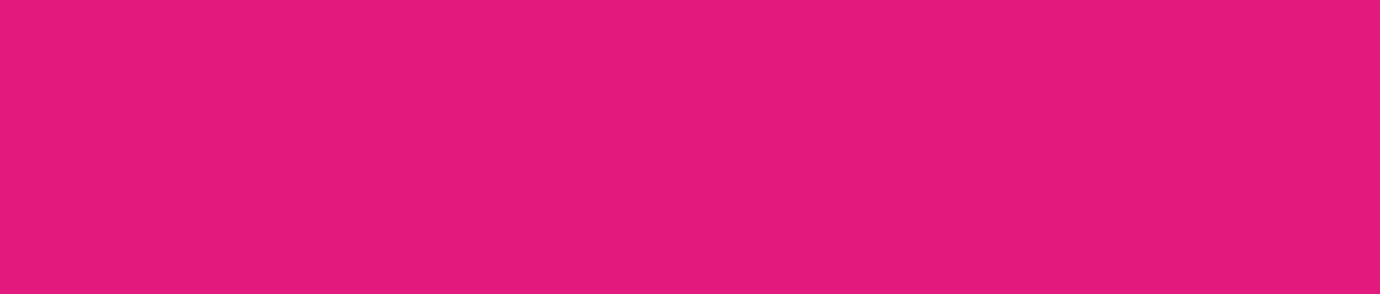 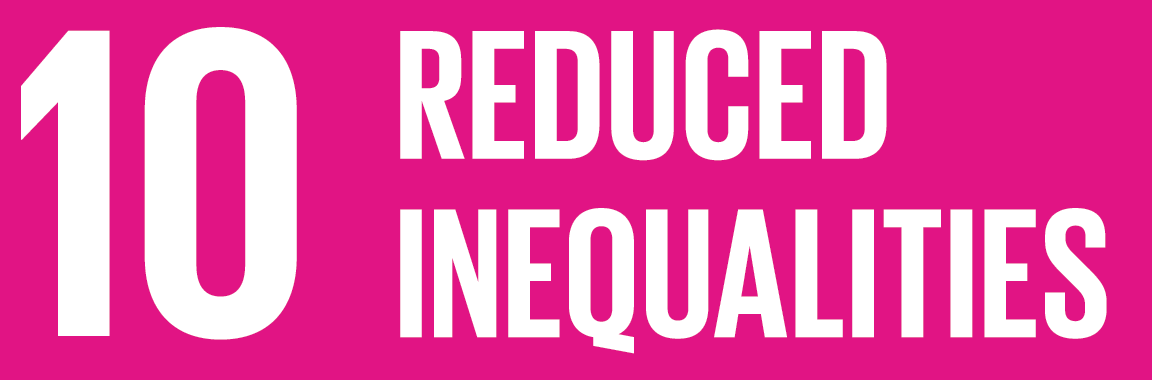 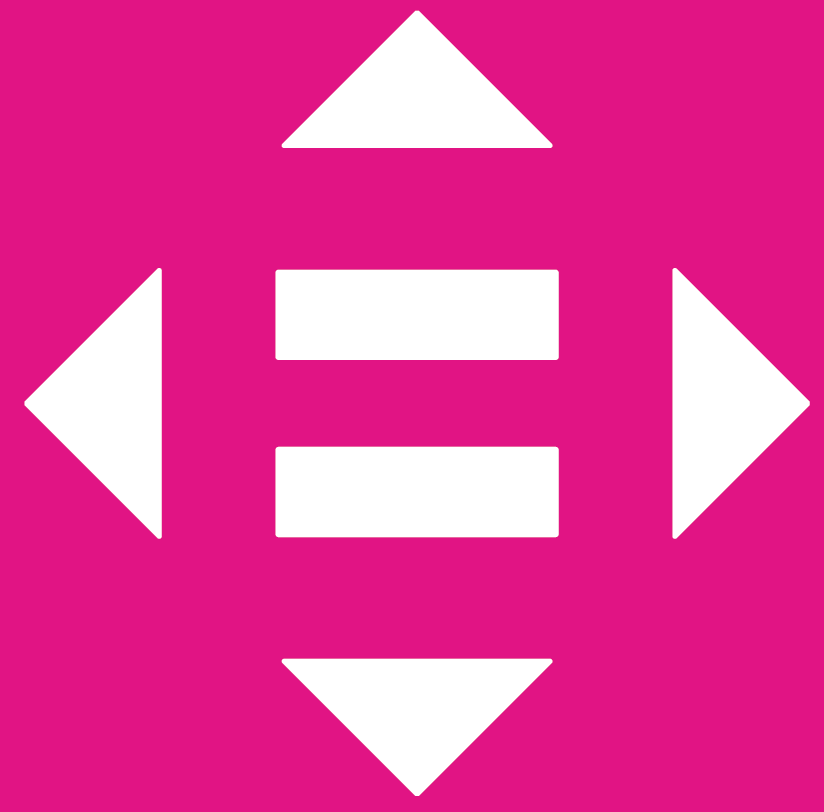 1 БАЛЛ/PUNCT
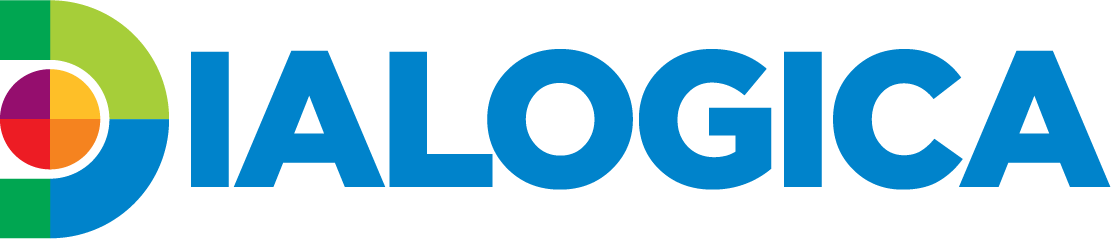 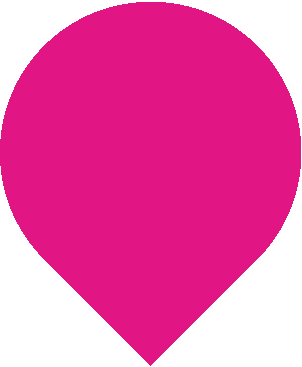 5   ВОПРОС/ÎNTREBARE
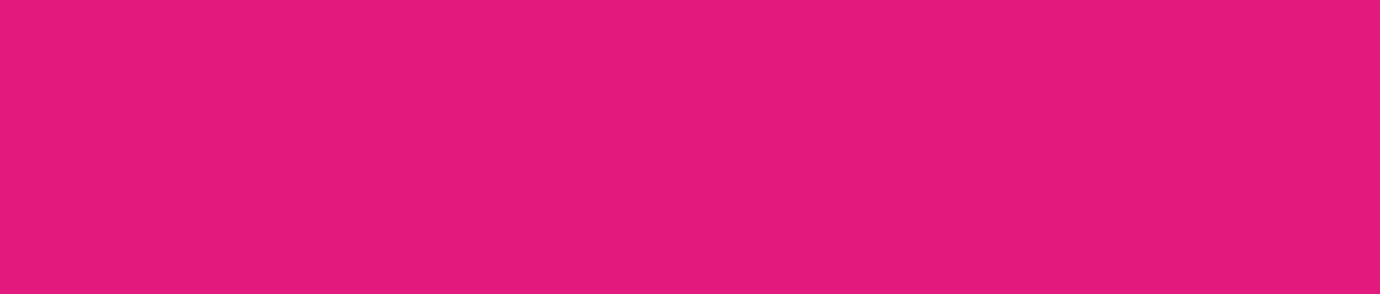 «Первое бесспорное право ребёнка есть право высказывать свои мысли, активно 
участвовать в наших рассуждениях и выводах о нём. Когда мы ПРОПУСК его 
уважения и доверия, меньше станет и загадок, и ошибок». Какой глагол мы 
заменили в цитате Януша Корчака?
”Primul drept incontestabil al copilului e dreptul de a-și exprima gândurile, de a 
participa activ la discuțiile și concluziile despre el însuși. Când vom OMISIUNE 
respectul și încrederea lui, vor fi mai puține taine și greșeli”. Care este OMISIUNEA 
din citatul lui Janusz Koczak?
1. Купим / Cumpăra
2. Опустимся до / Coborî până la
3. Дорастём до / Crește până la
4. Начнём игнорировать / Începe să ignorăm
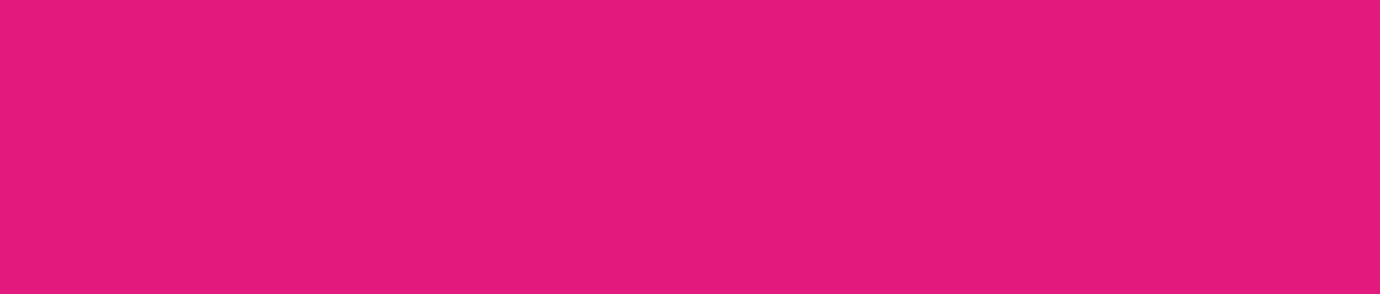 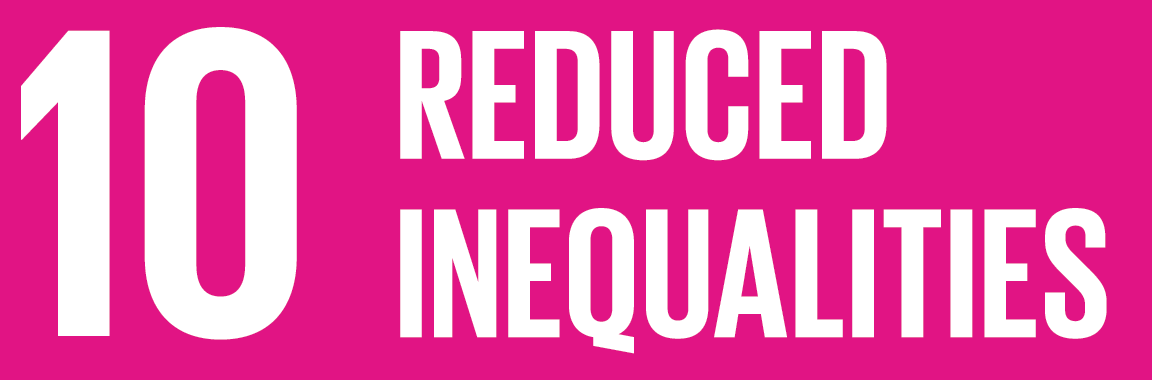 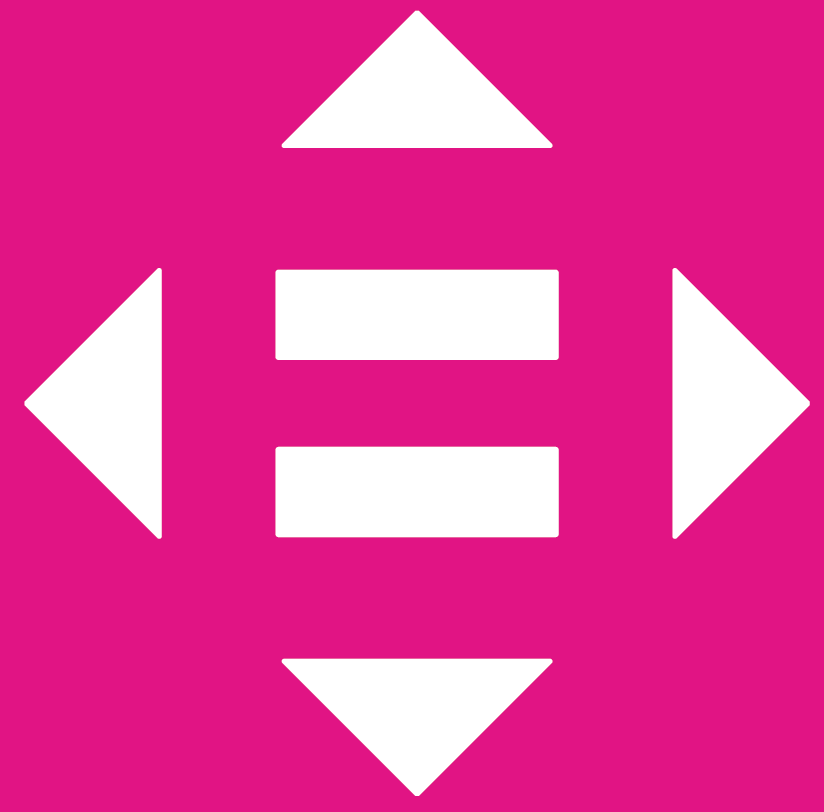 1 БАЛЛ/PUNCT
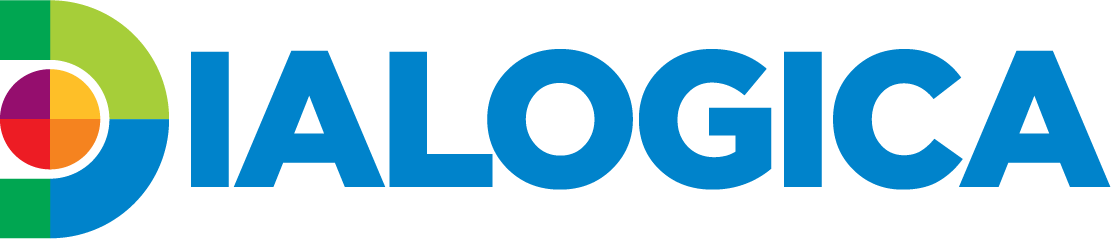 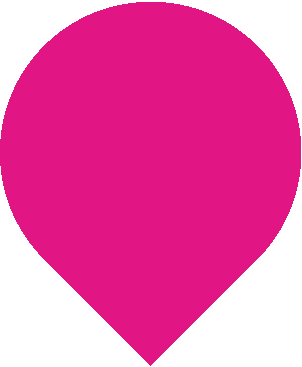 5   ОТВЕТ/RĂSPUNS
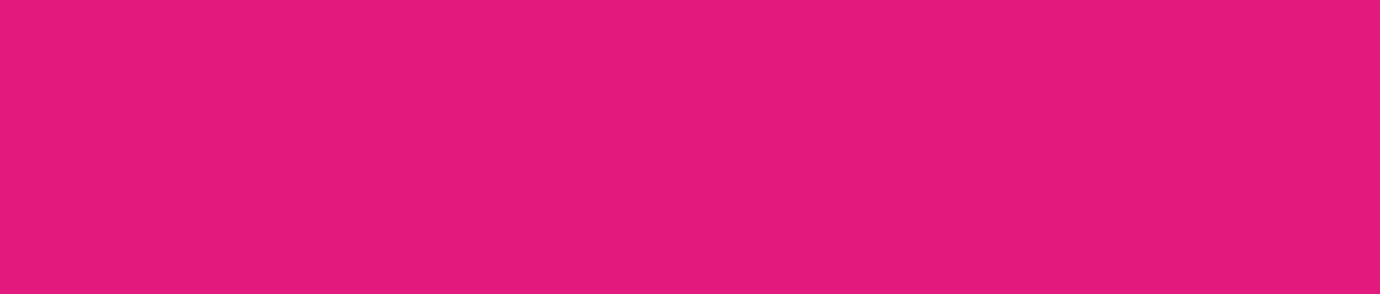 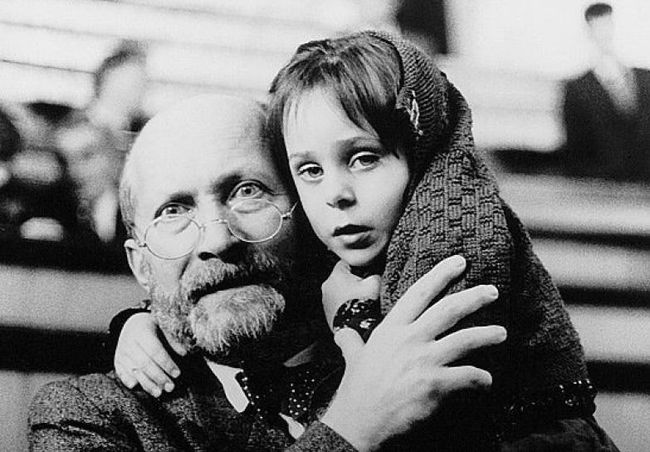 3. Дорастём до / Crește până la
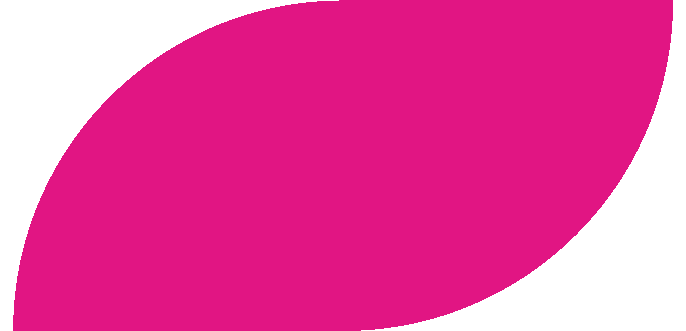 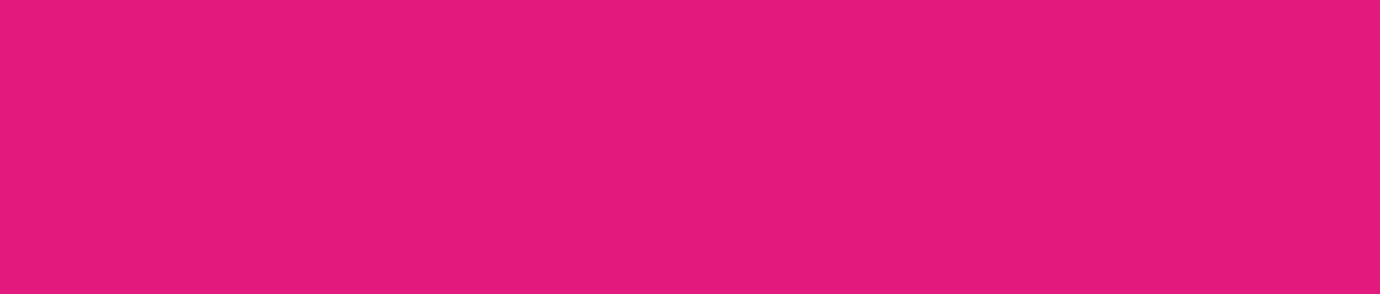 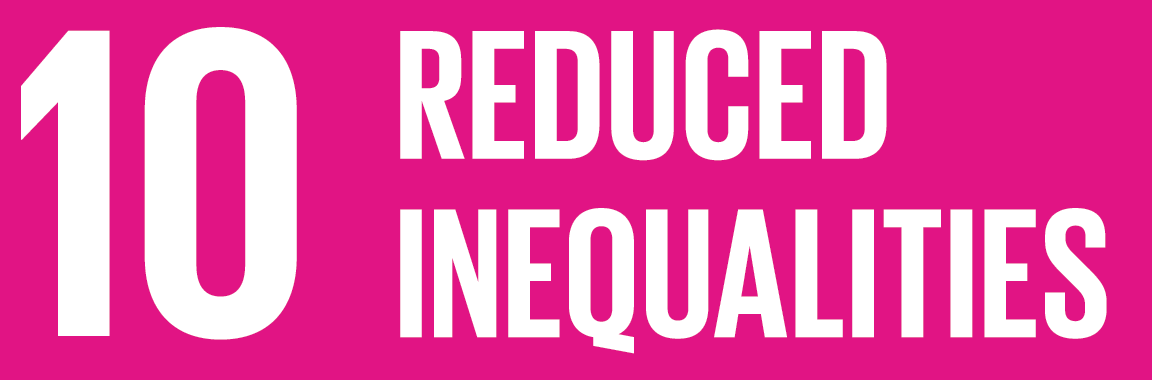 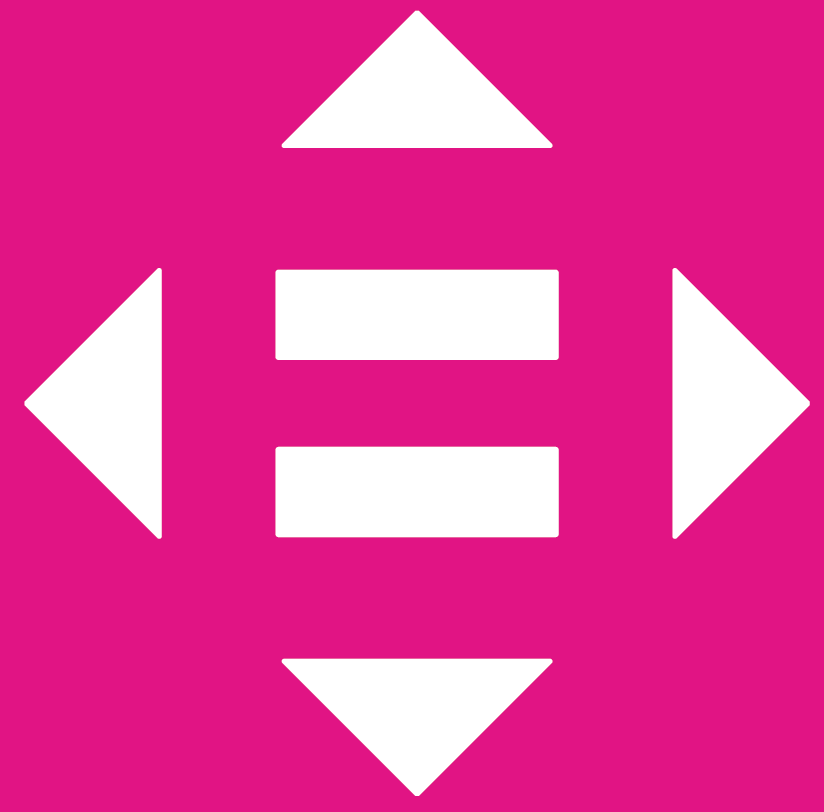 1 БАЛЛ/PUNCT
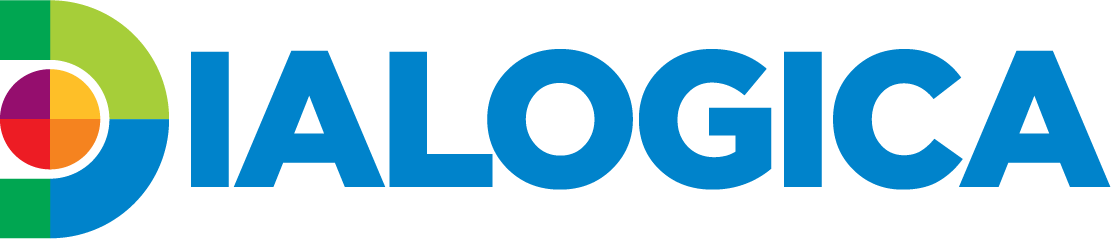 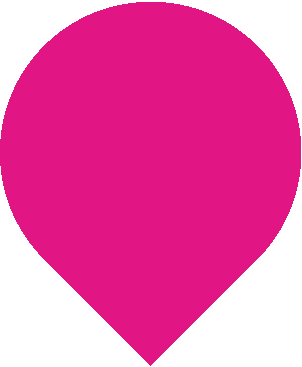 6   ВОПРОС/ÎNTREBARE
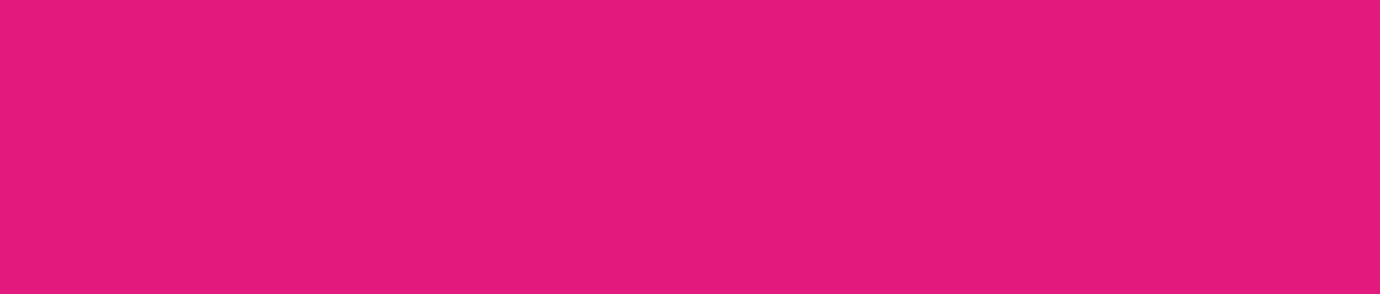 В XIX веке английским дамам советовали держать 
во рту булавку, чтобы обезопасить себя от... 
În sec. XIX, doamnele din Marea Britanie erau sfătuite 
să țină un ac în gură pentru a se proteja de… 
1. нежелательных поцелуев / săruturi nedorite
2. сильного ветра / vânt puternic
3. засыпания во время чтения / somn, în timp ce citesc
4. заражения крови / intoxicație a sângelui
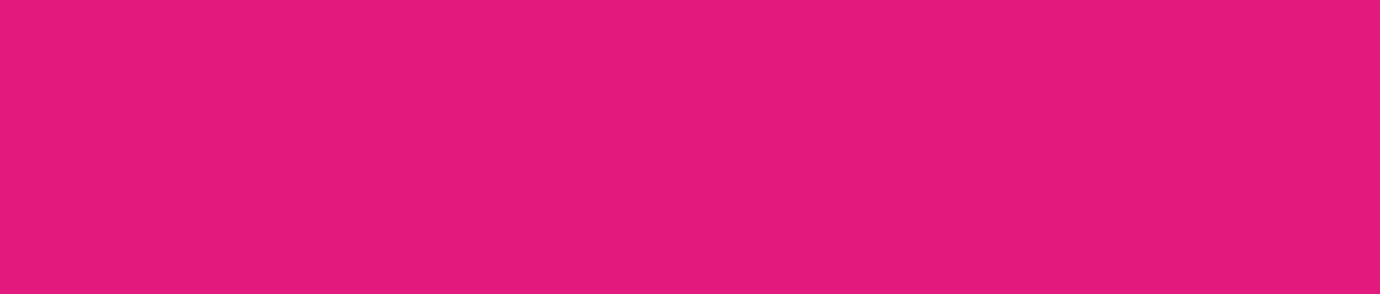 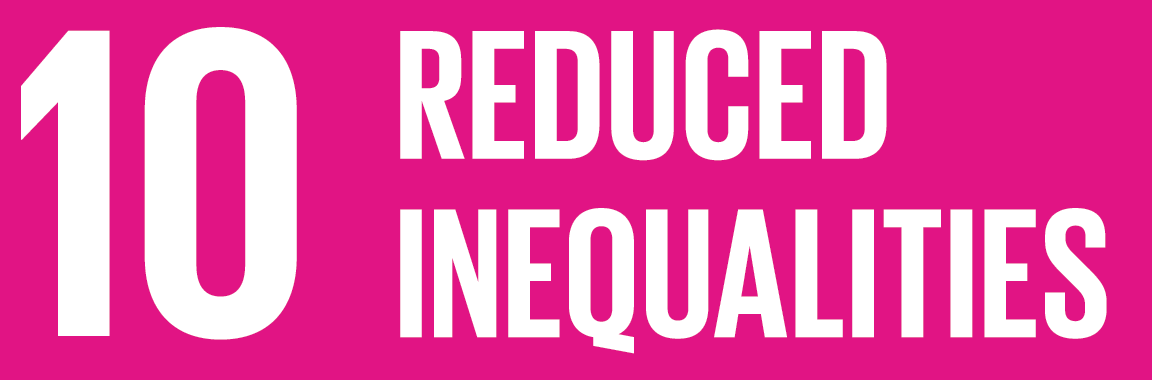 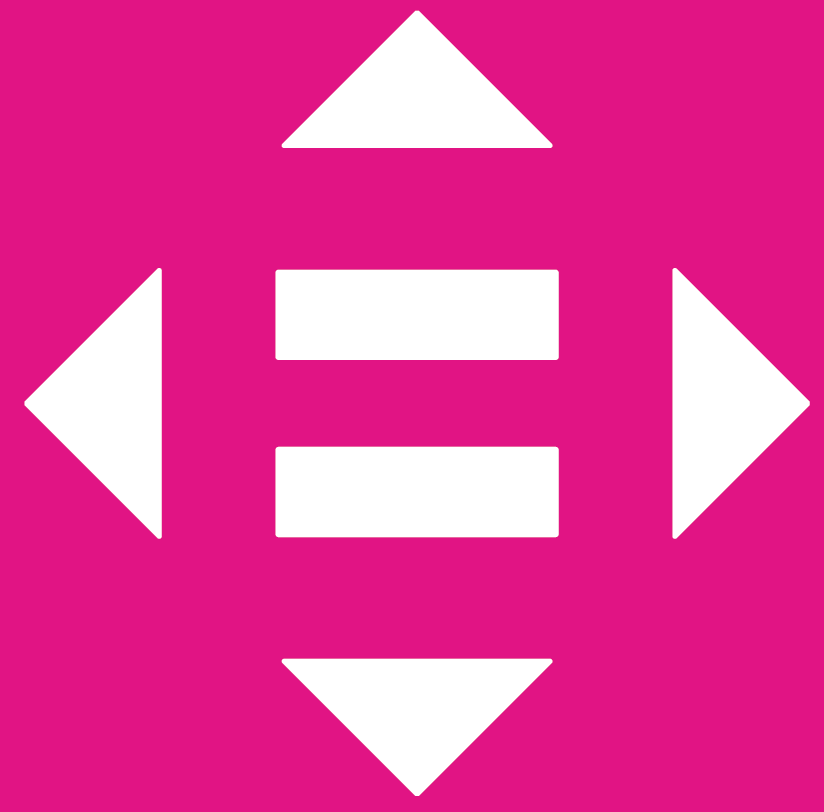 1 БАЛЛ/PUNCT
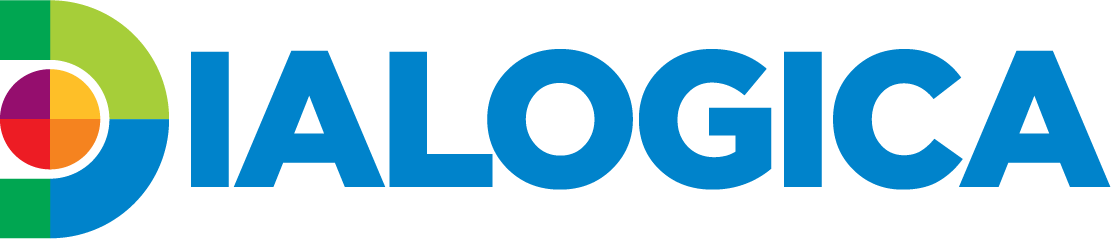 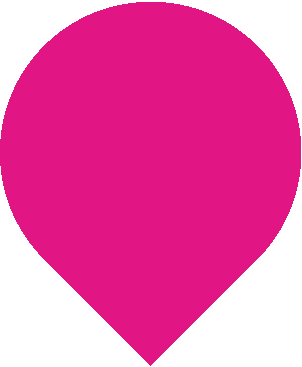 6   ОТВЕТ/RĂSPUNS
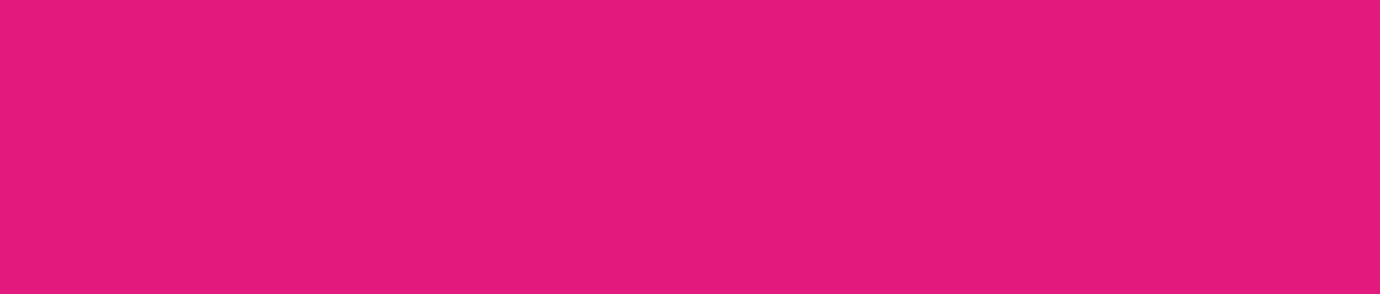 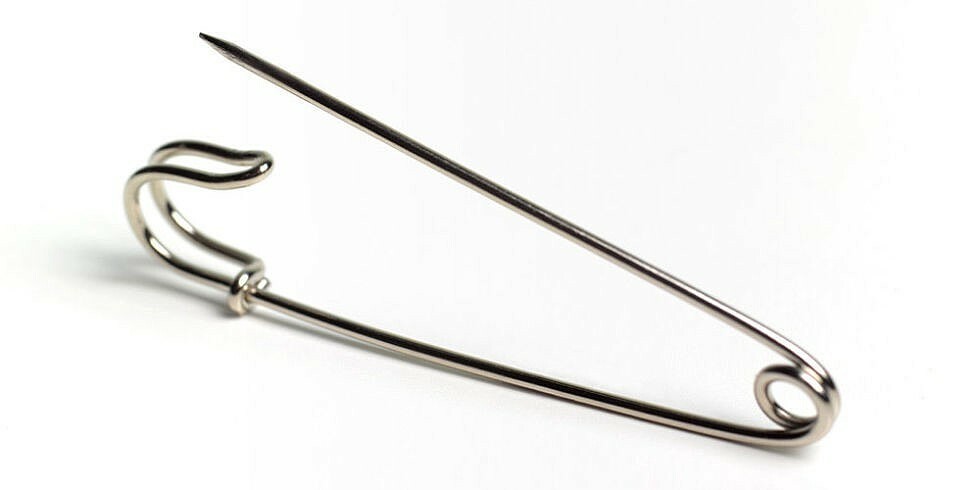 1. нежелательных 		поцелуев / săruturi 		nedorite
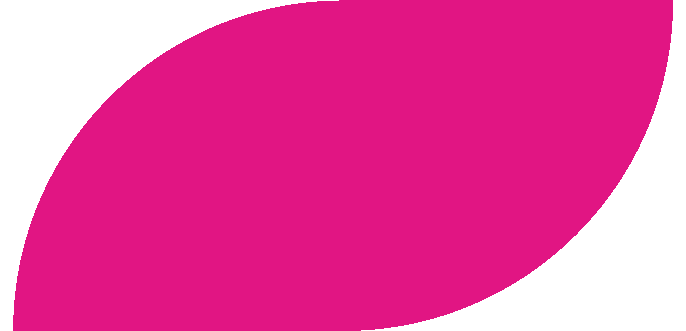 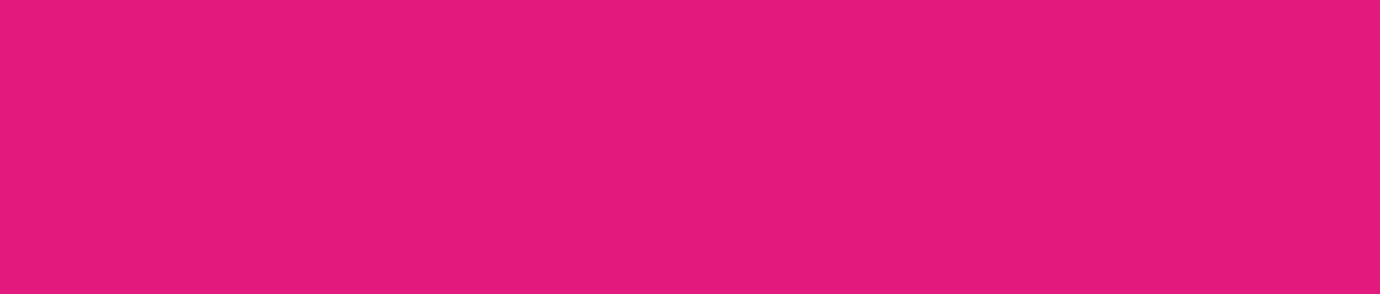 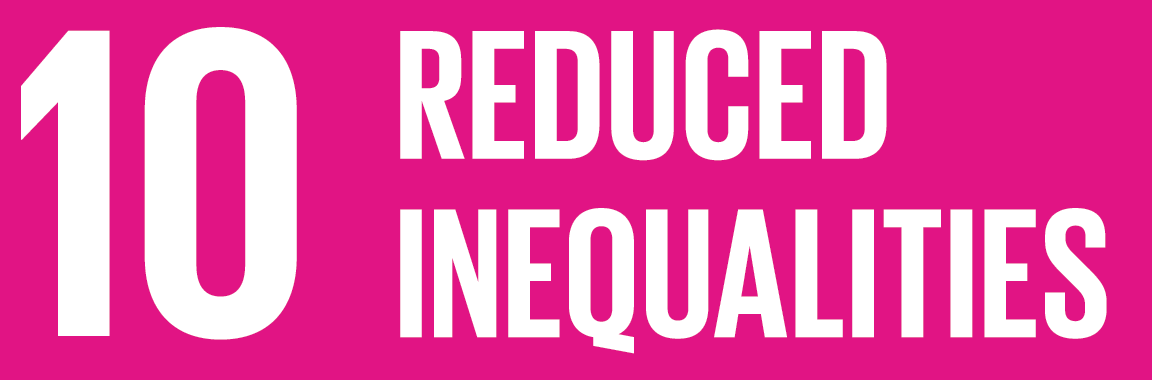 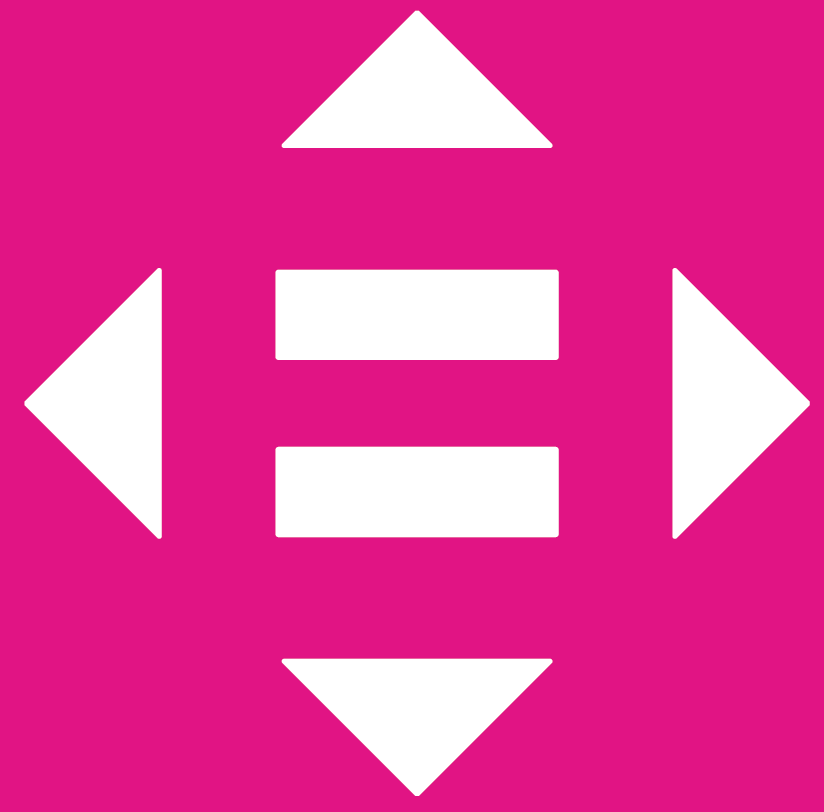 1 БАЛЛ/PUNCT
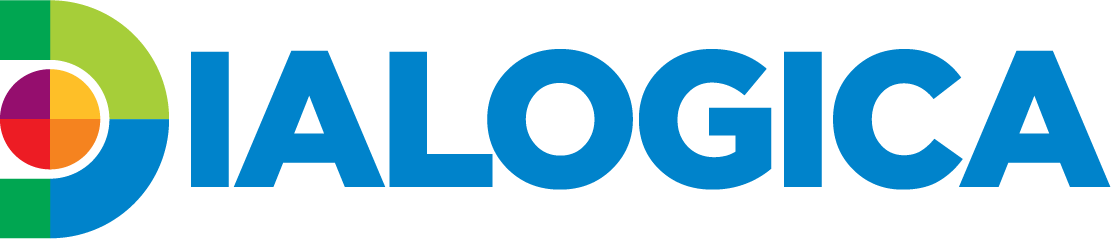 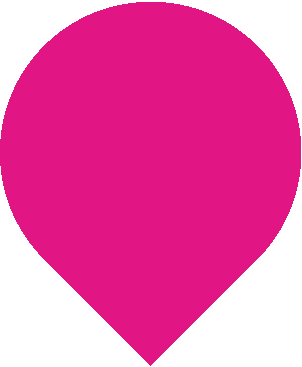 7   ВОПРОС/ÎNTREBARE
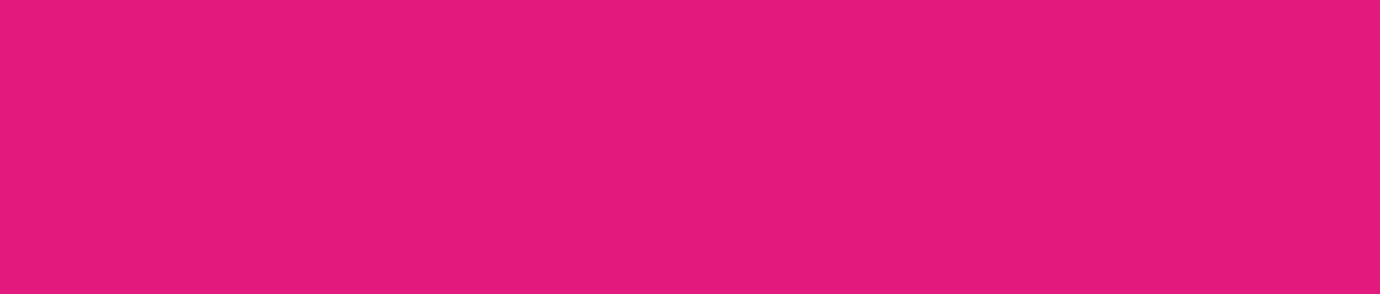 Внимание! В этом вопросе может быть больше правильных вариантов ответа, 
или не быть их вовсе. Если вариантов больше одного, выберите все правильные.
Atenție! Această întrebare poate avea mai multe opțiuni de răspuns corecte, sau nici una. 
Dacă există mai multe - selectați-le pe toate corecte.
Как вы думаете, что является исключением для обеспечения прав ребенка?
Care din acestea reprezintă o excepție pentru asigurarea drepturilor copilului?
1. Отсутствие свидетельства о рождении /  Lipsa certificatului de naștere
2. Принадлежность к религиям перечисленных в конвенции / Apartenența la 
     religiile menționate în Convenție
3. Имущественное положение / Proprietatea privată
4. Письменное заявление родителей об отказе на обеспечение прав / Refuzul în 
      scris al părinților de a asigura drepturile
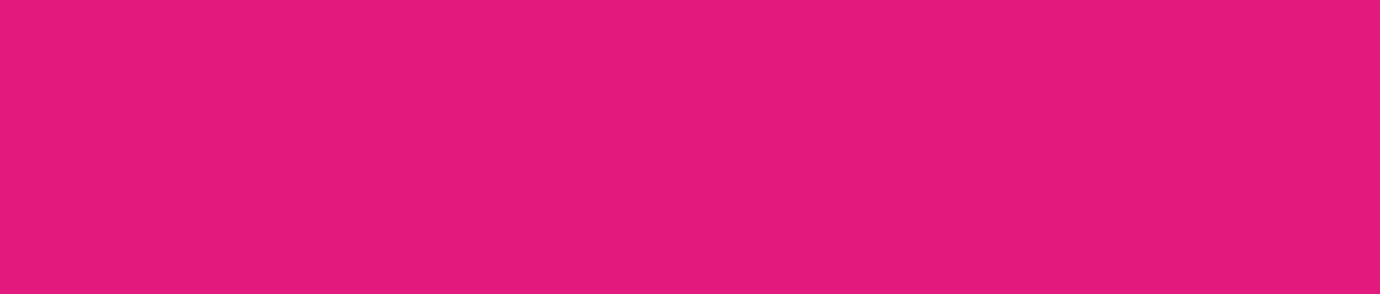 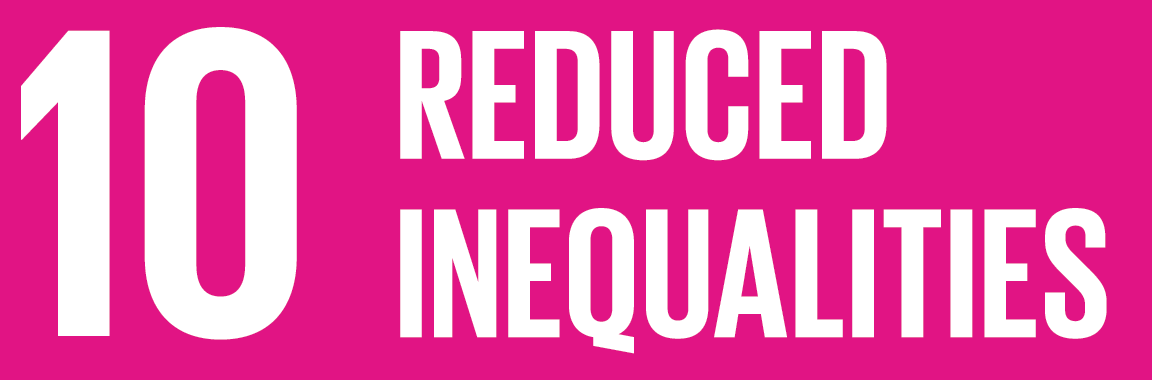 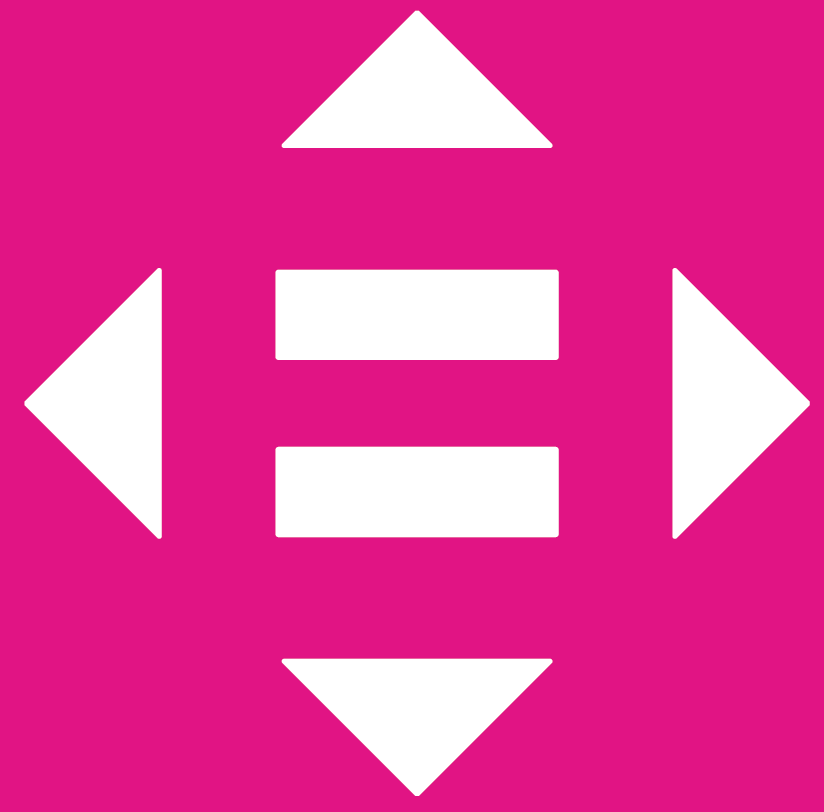 1 БАЛЛ/PUNCT
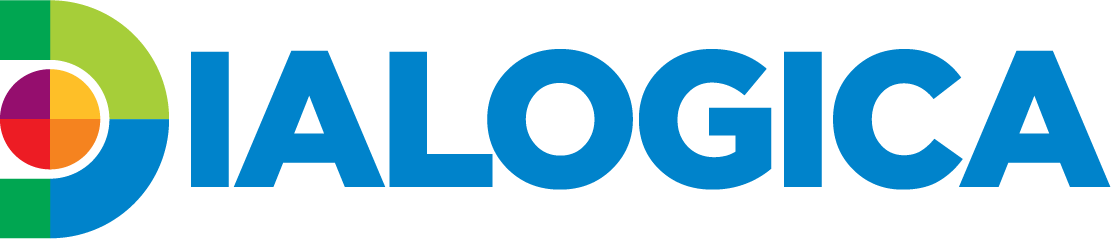 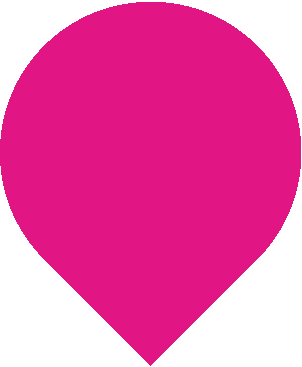 7   ОТВЕТ/RĂSPUNS
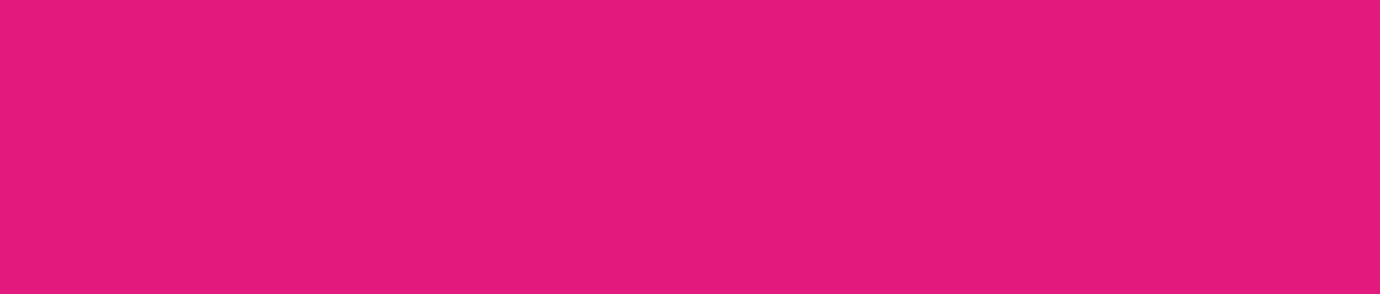 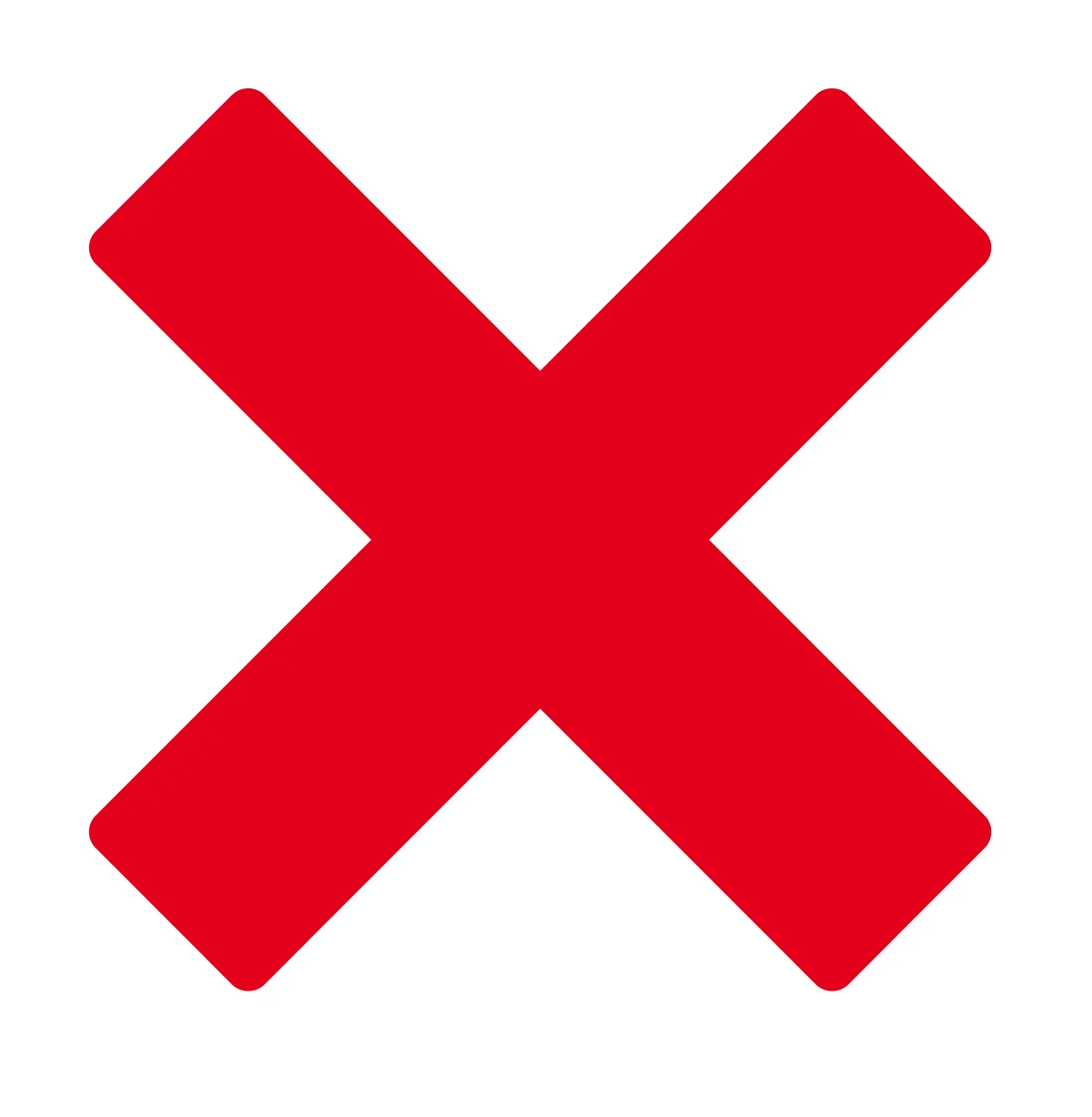 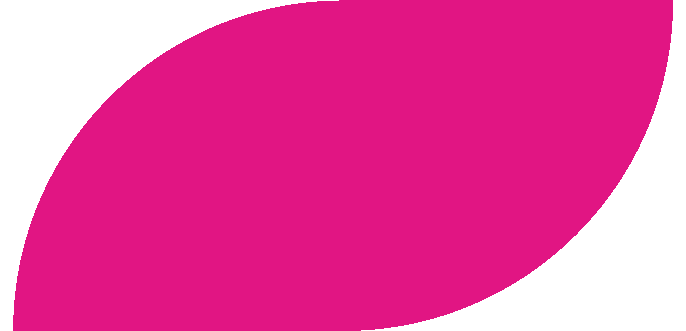 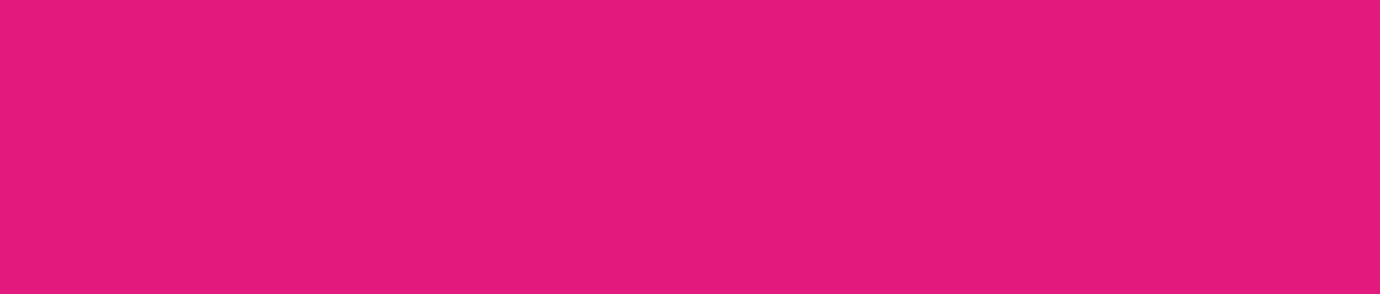 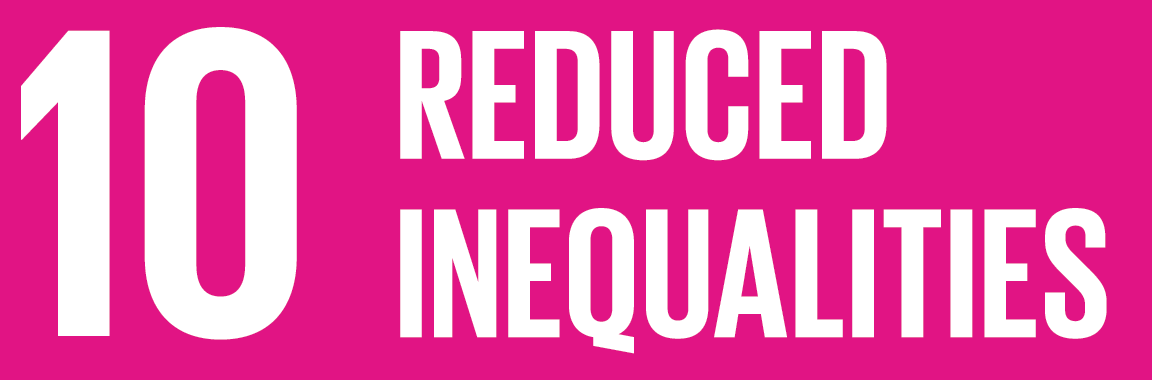 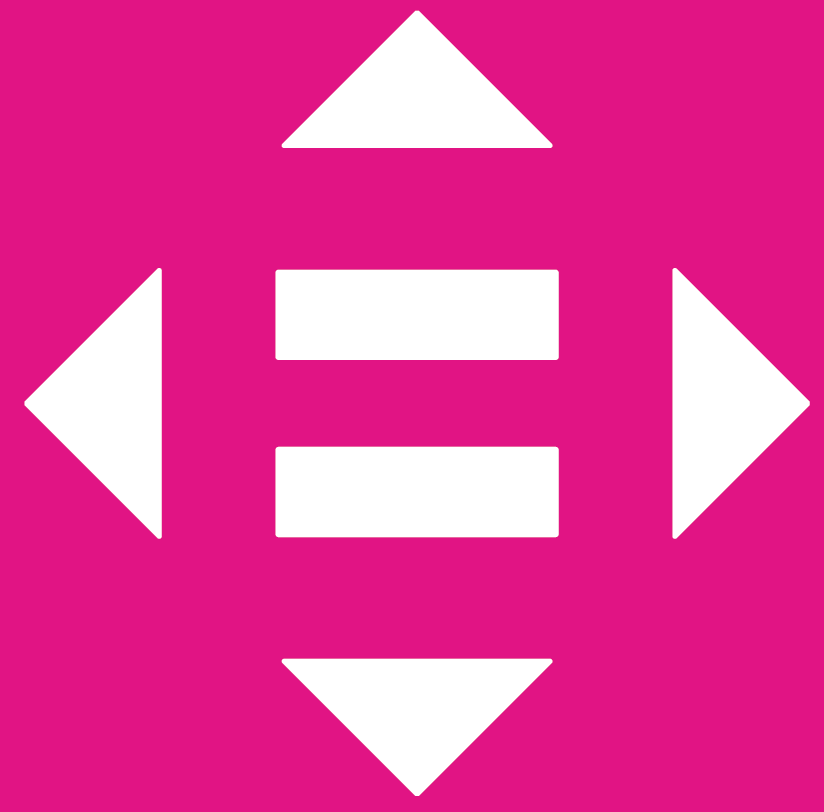 1 БАЛЛ/PUNCT
BRAVO !
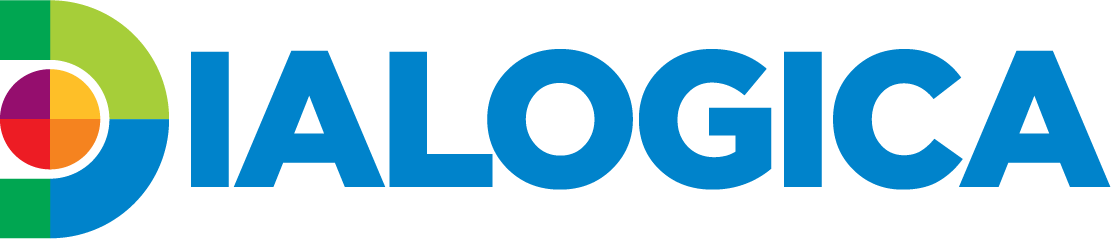 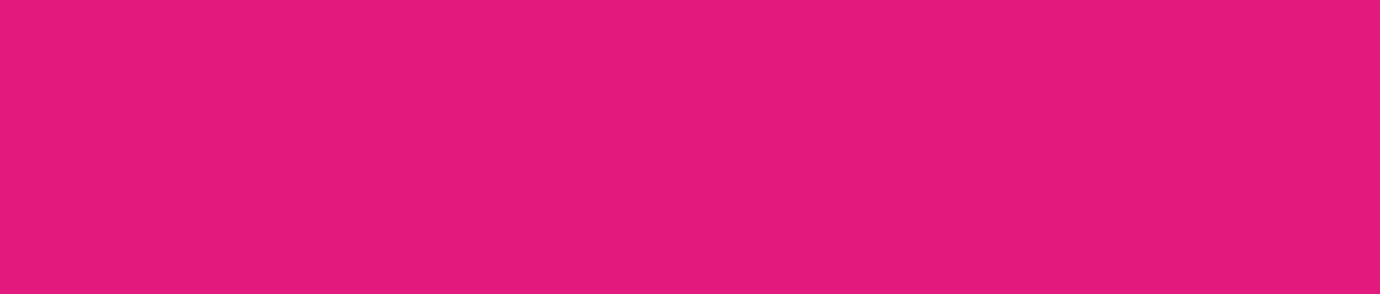 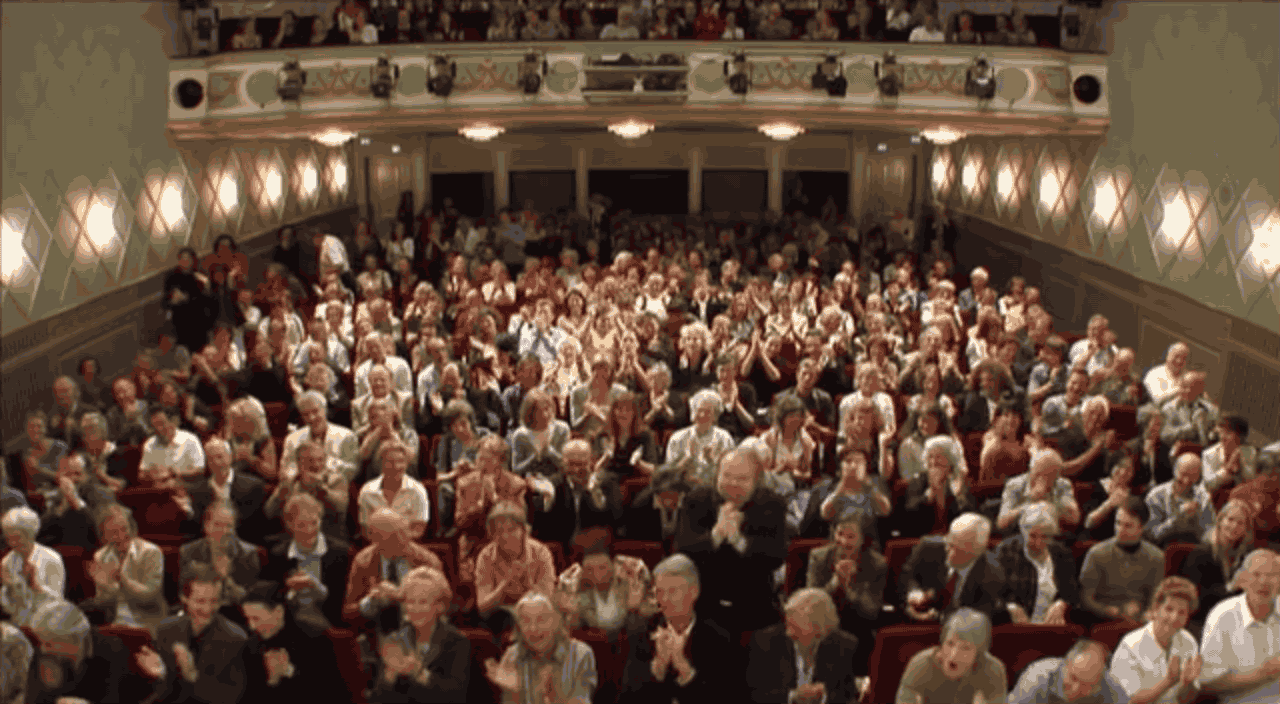 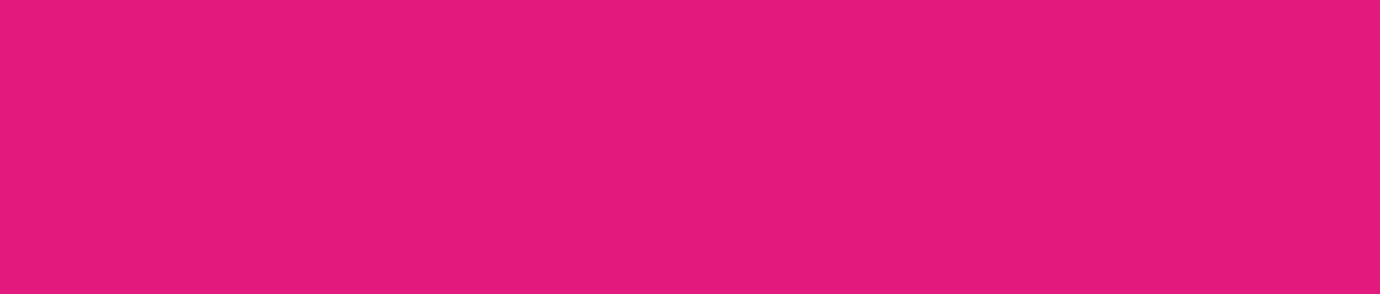 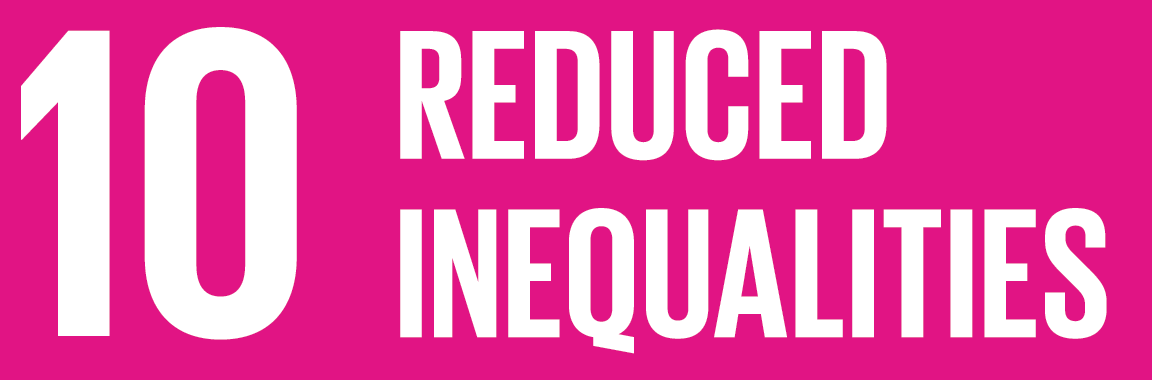 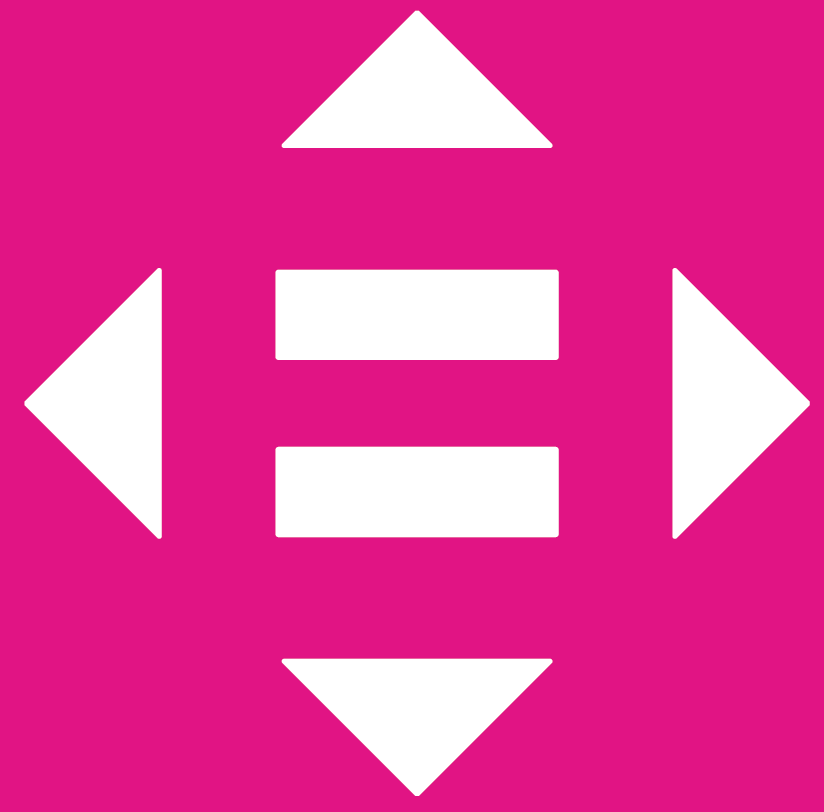